Street Spotters
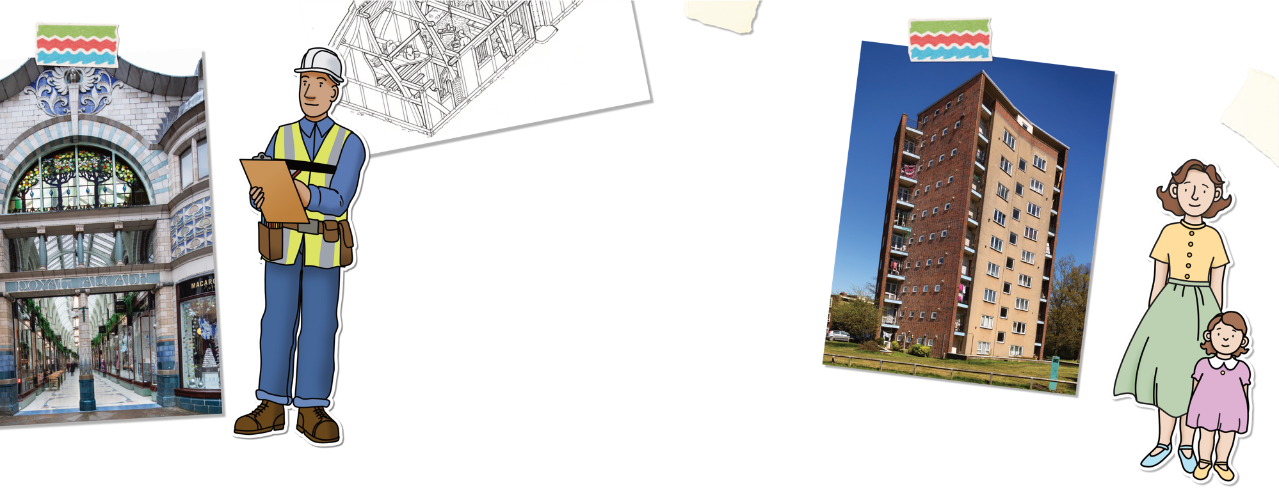 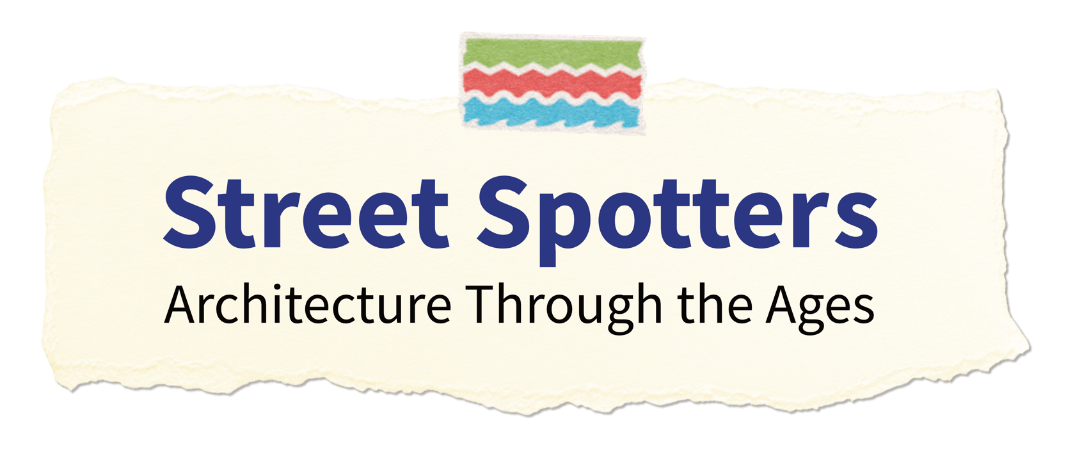 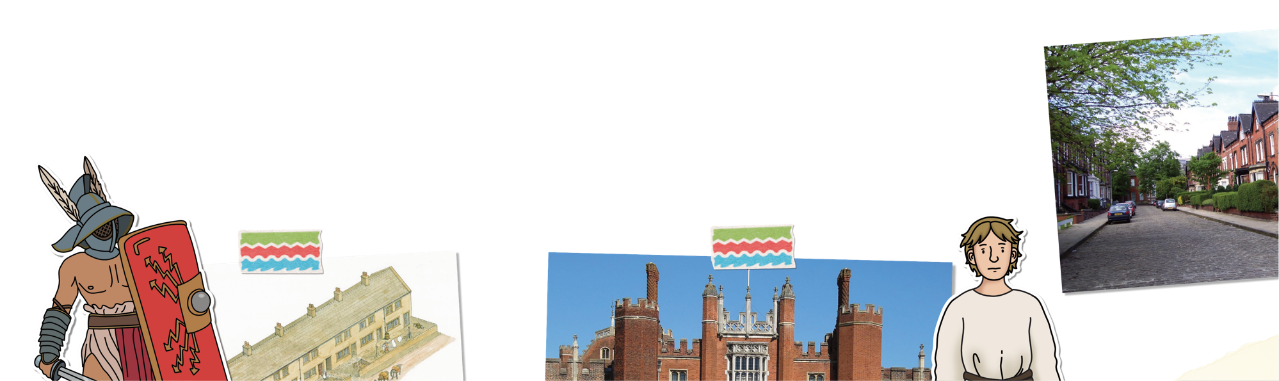 Become an architecture detective
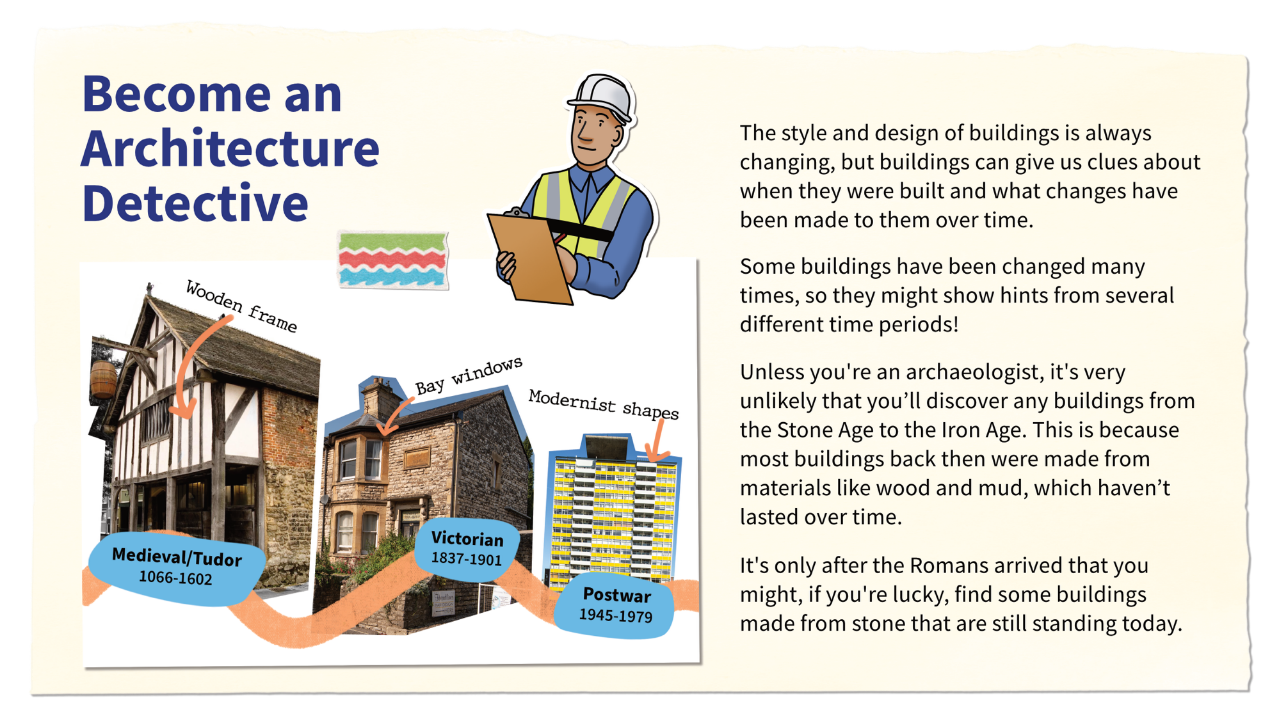 The Romans
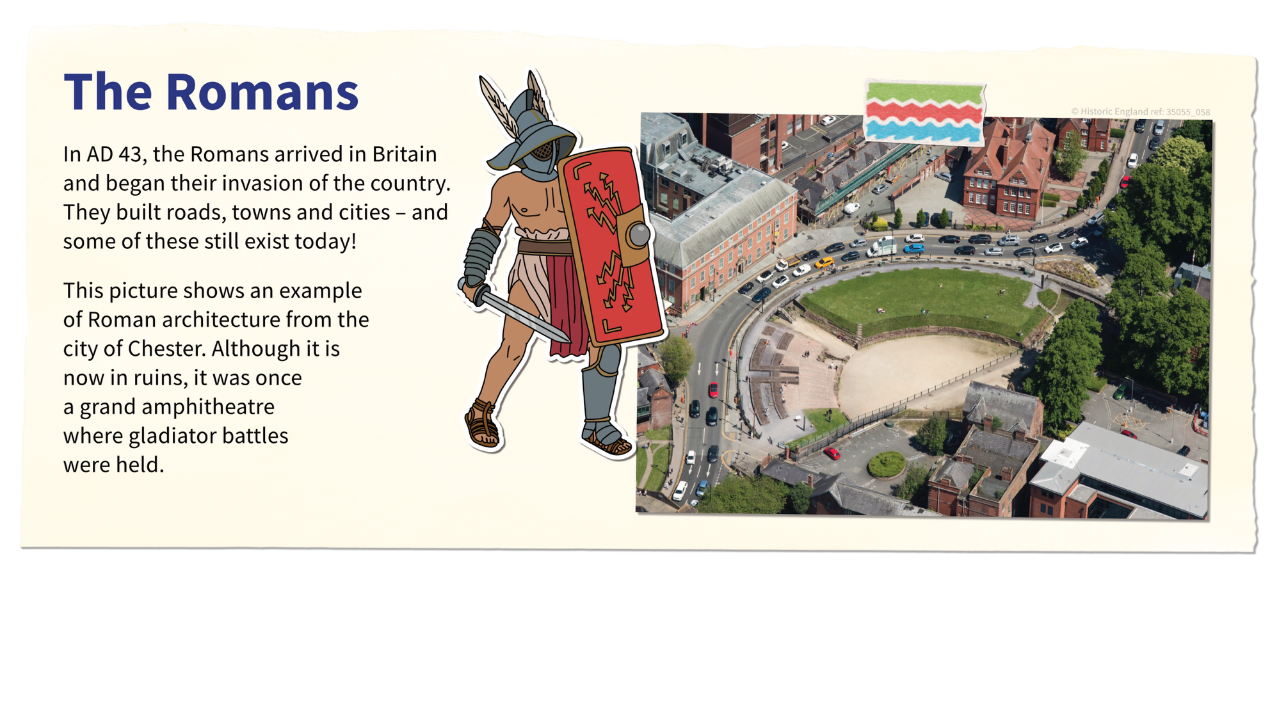 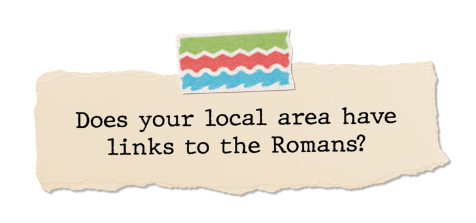 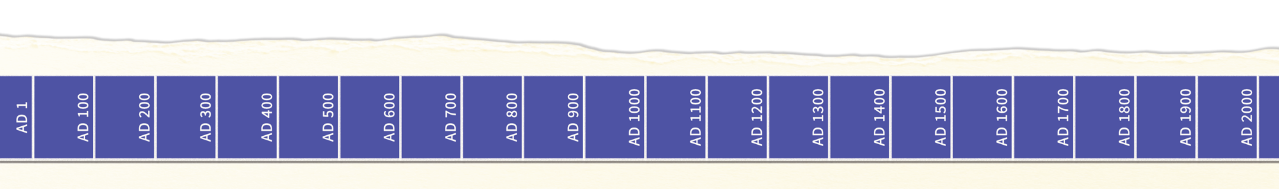 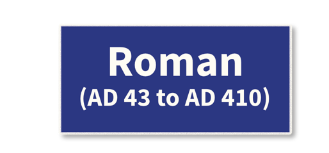 Chester Roman Amphitheatre
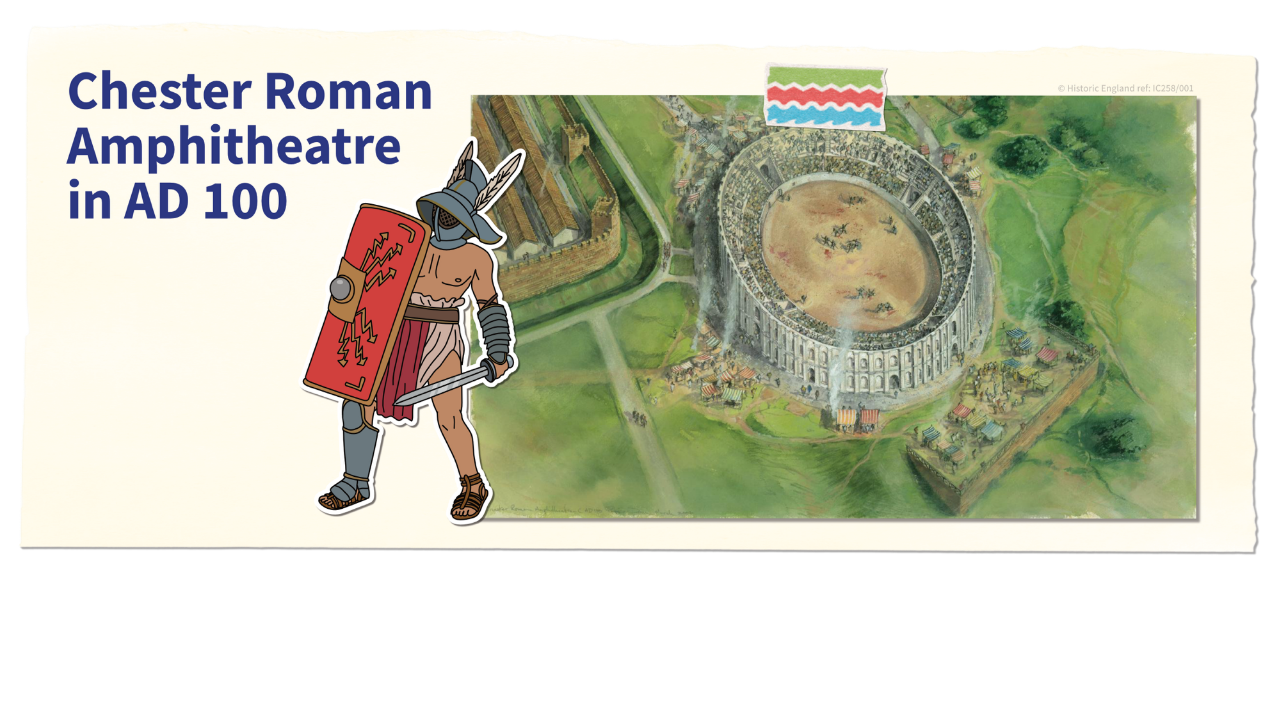 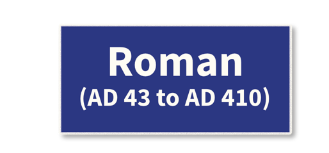 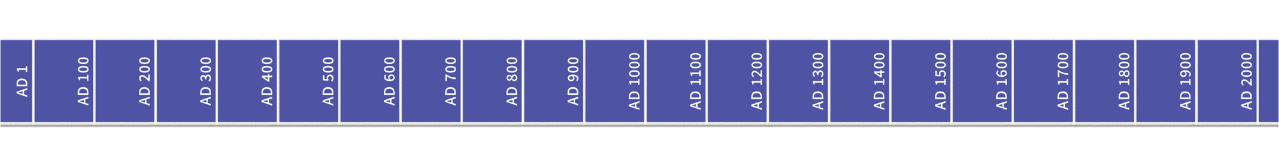 Let’s investiage the Romans
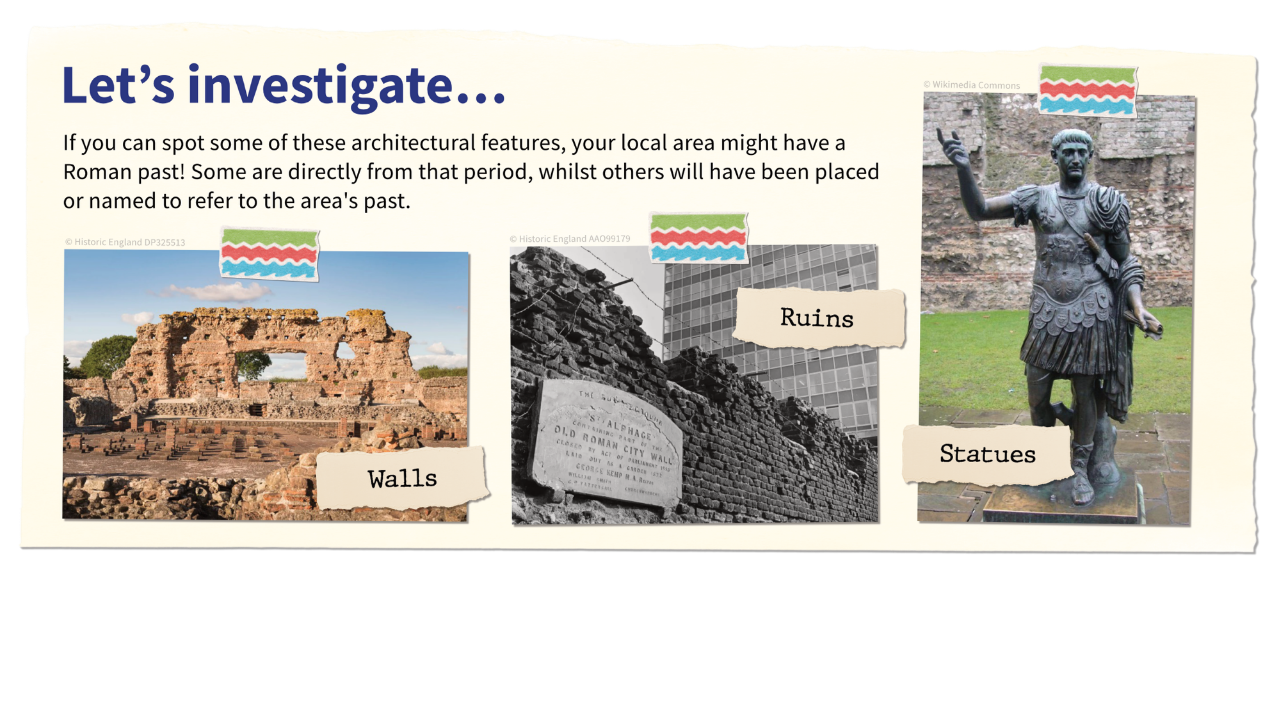 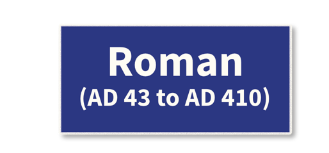 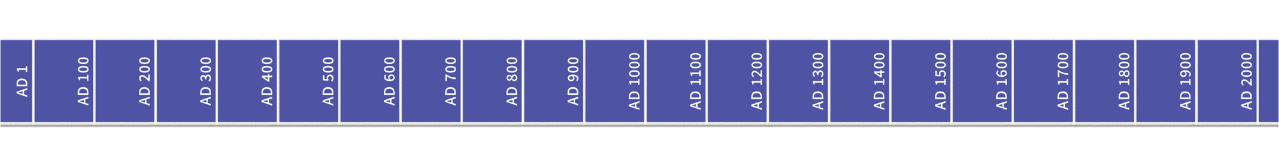 Anglo-Saxon
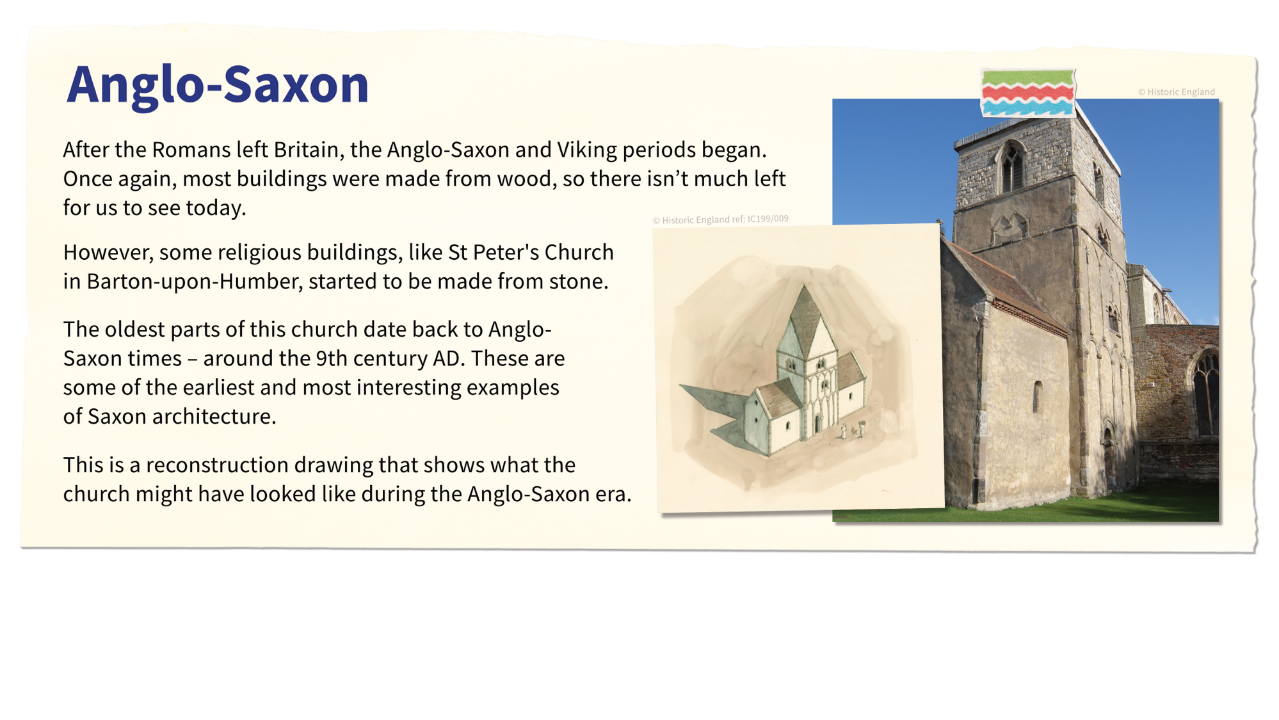 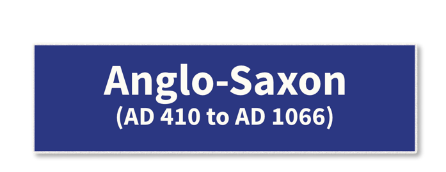 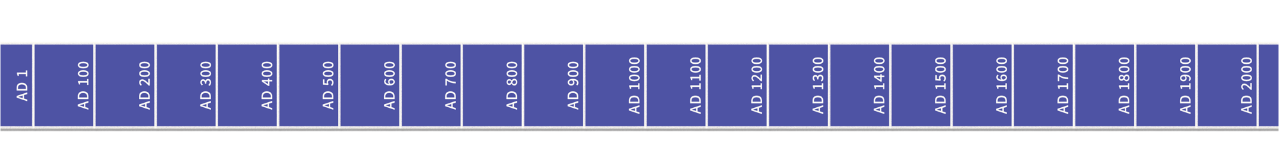 Anglo-Saxon crosses
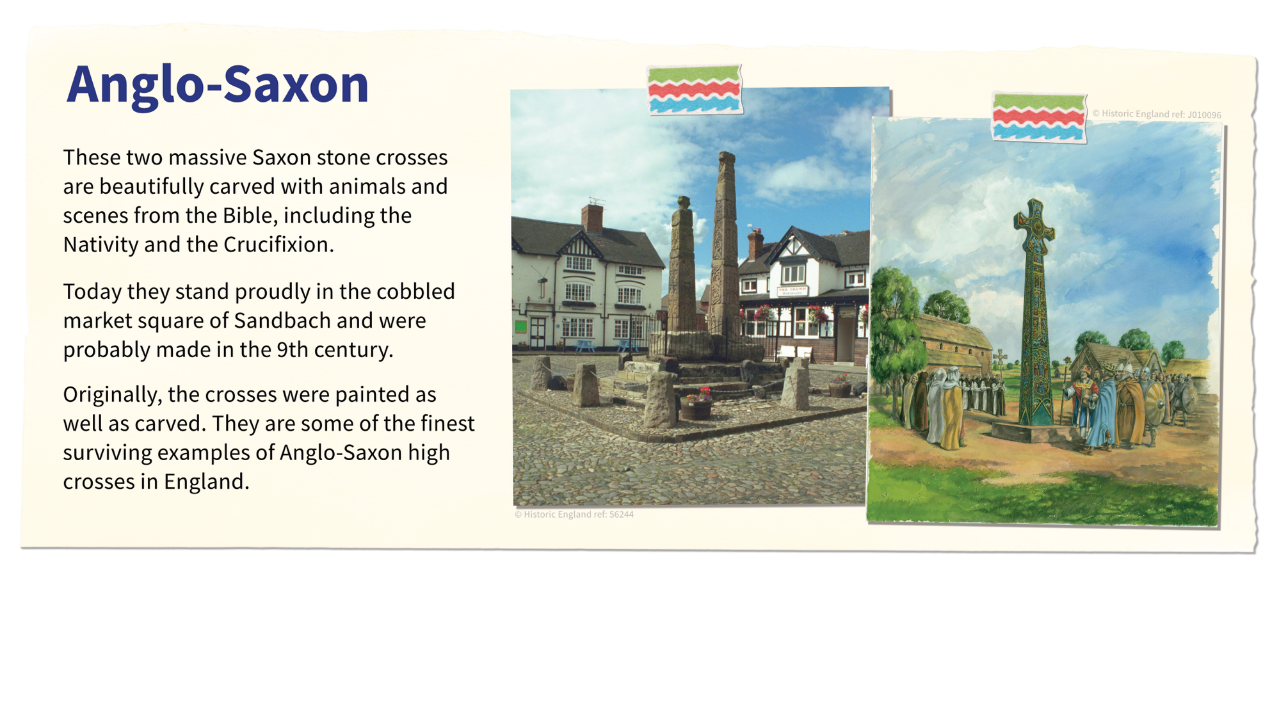 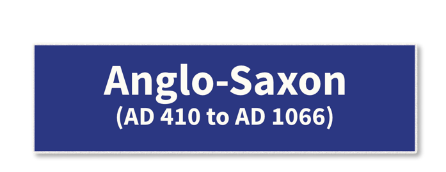 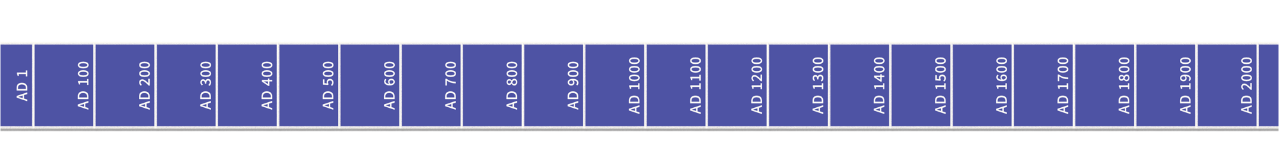 Medieval Britain - Castles
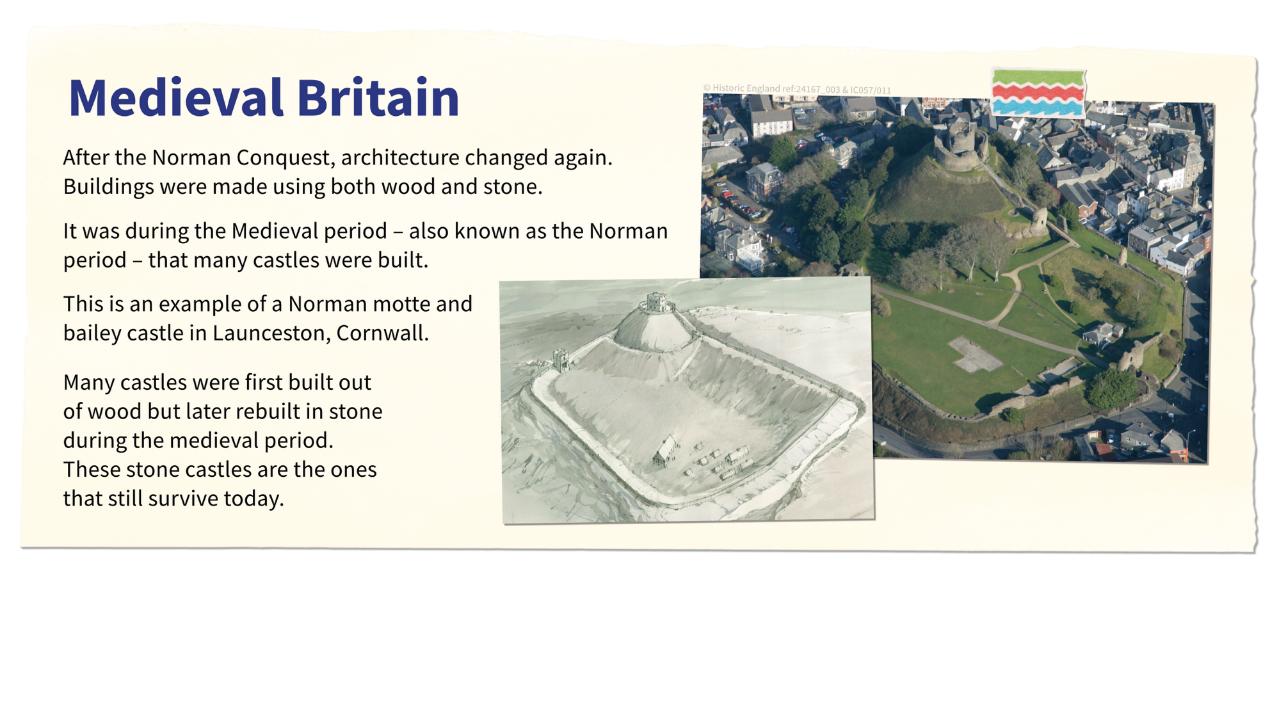 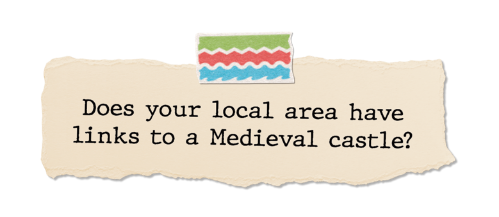 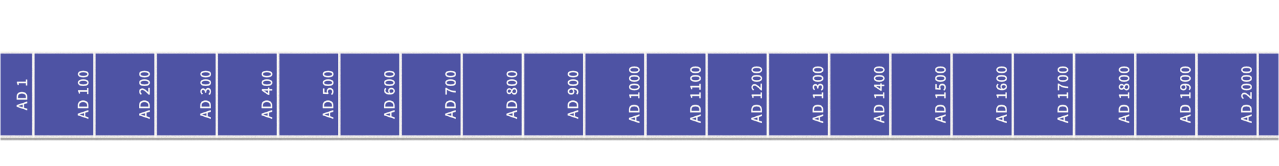 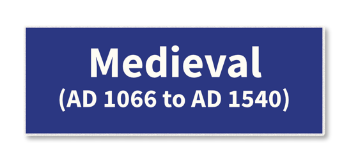 Medieval Britain - Churches
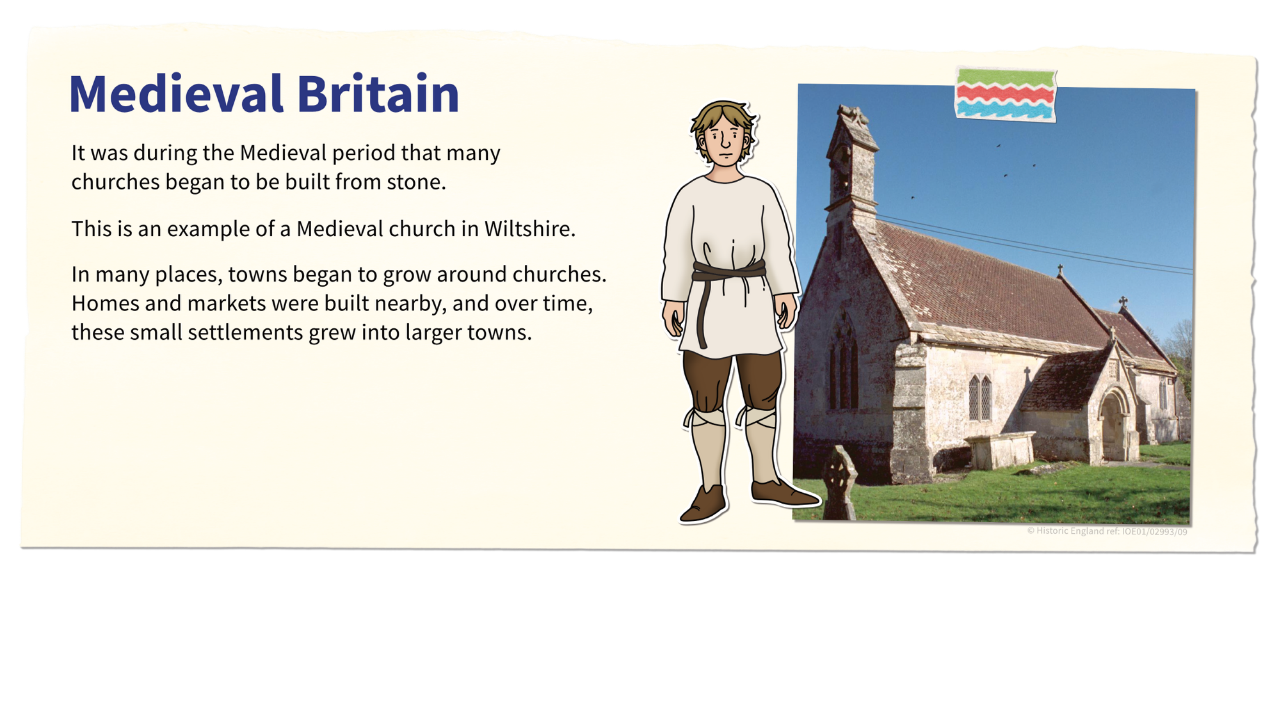 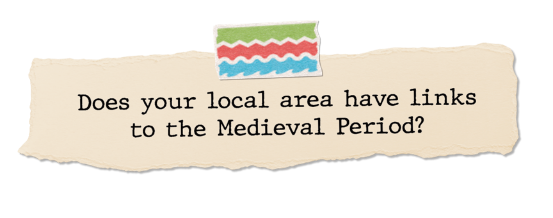 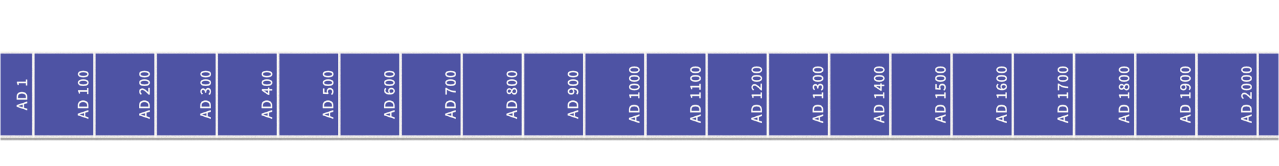 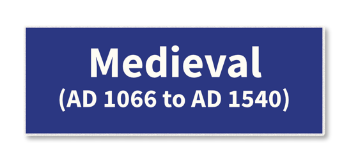 Medieval Britain - Houses
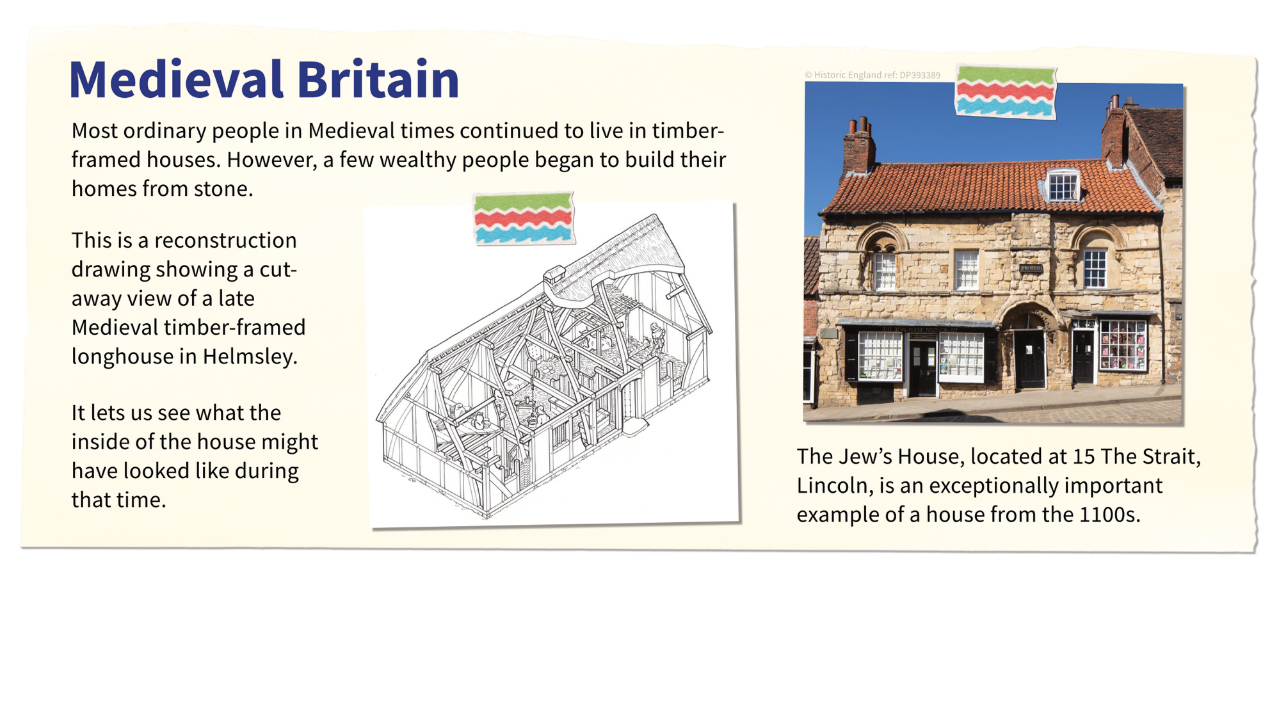 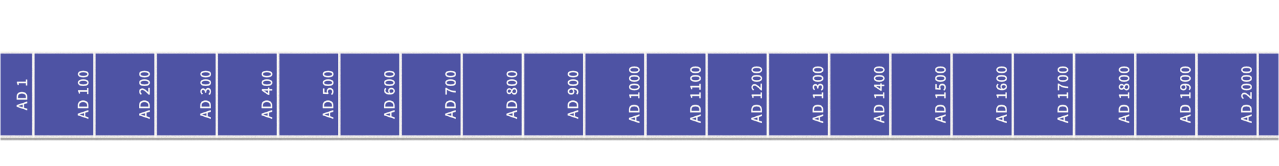 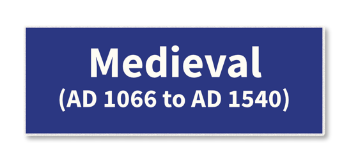 Let’s investigate Medieval buildings
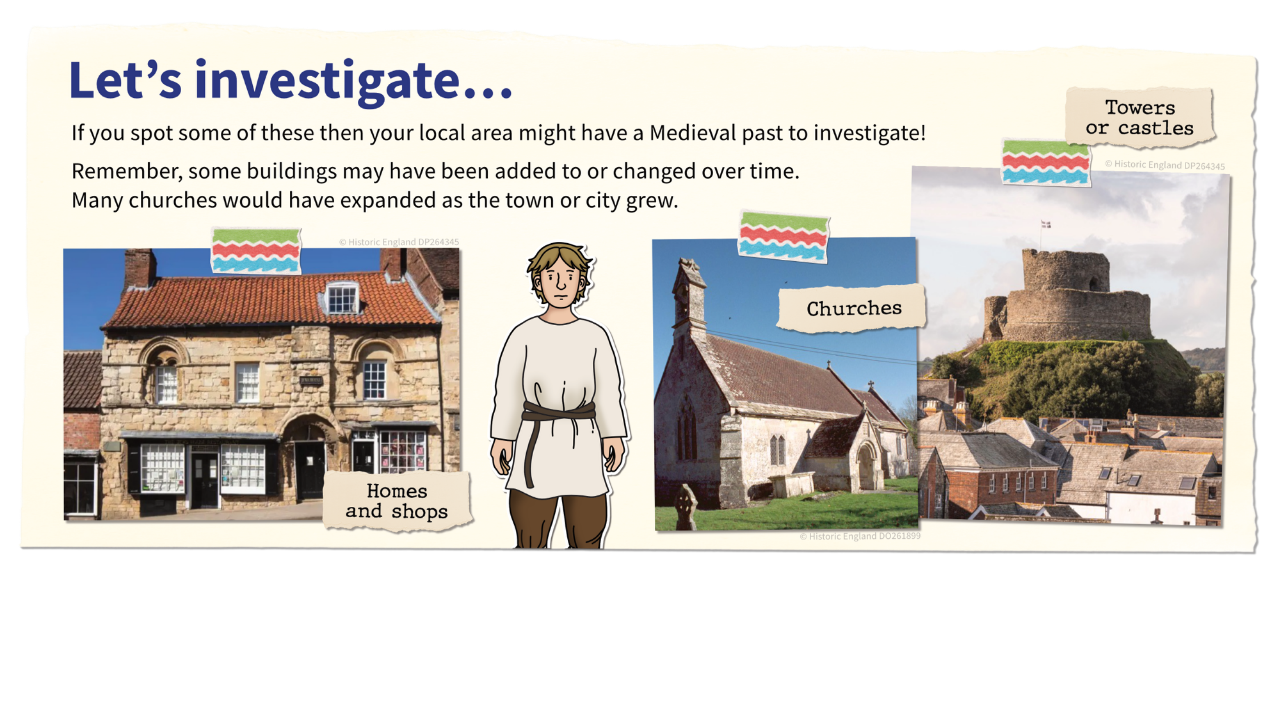 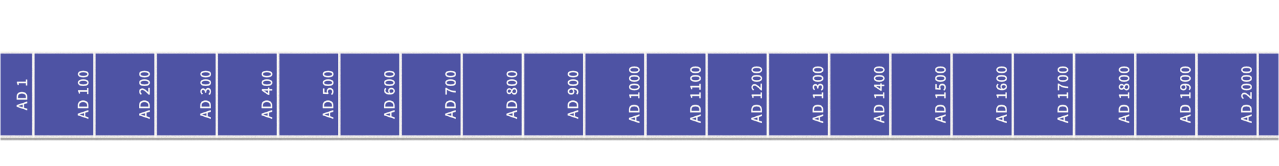 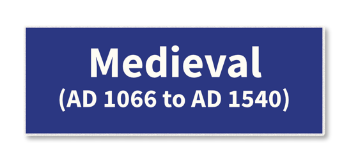 Tudor Britain – part 1
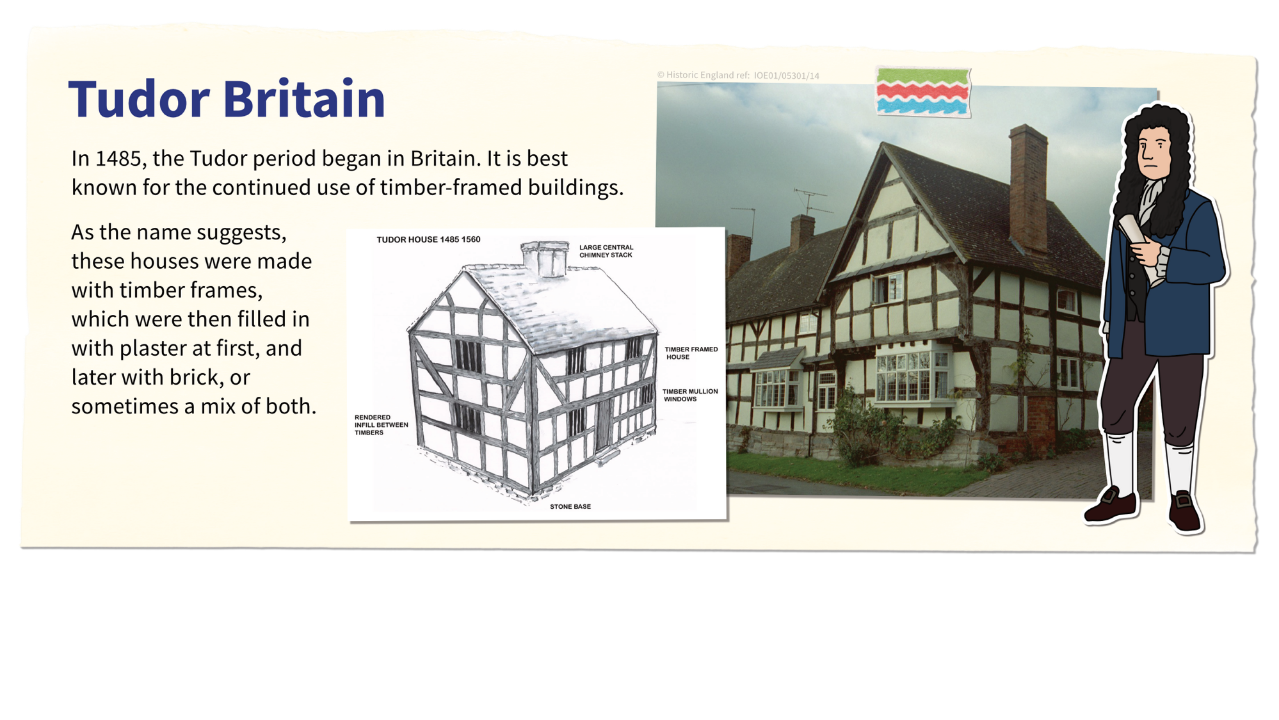 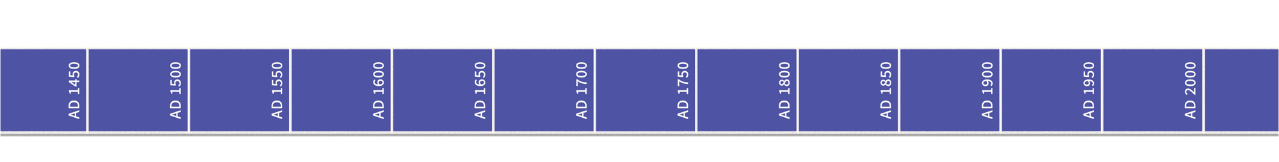 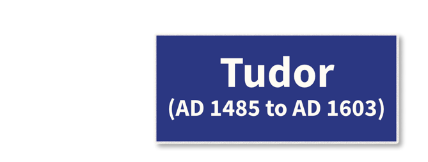 Tudor Chimneys
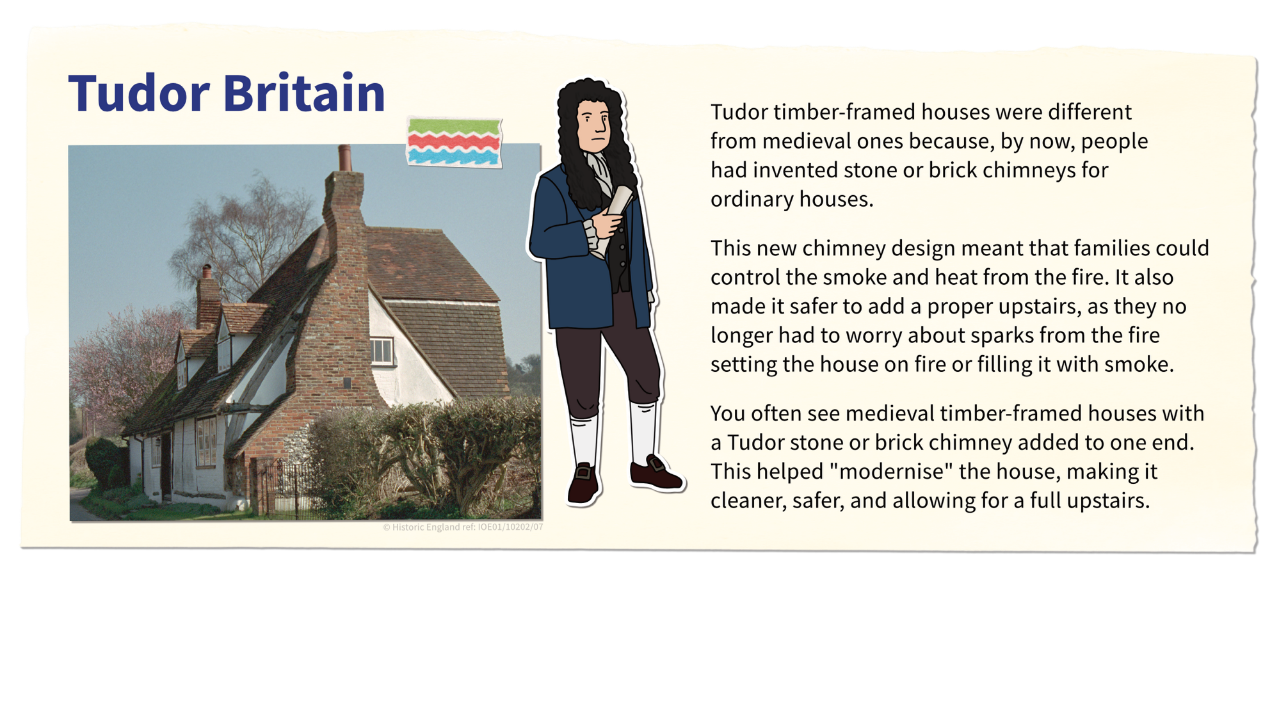 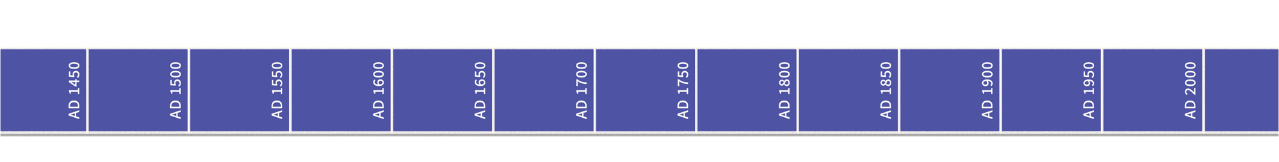 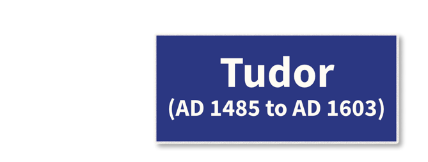 Tudor Jettying
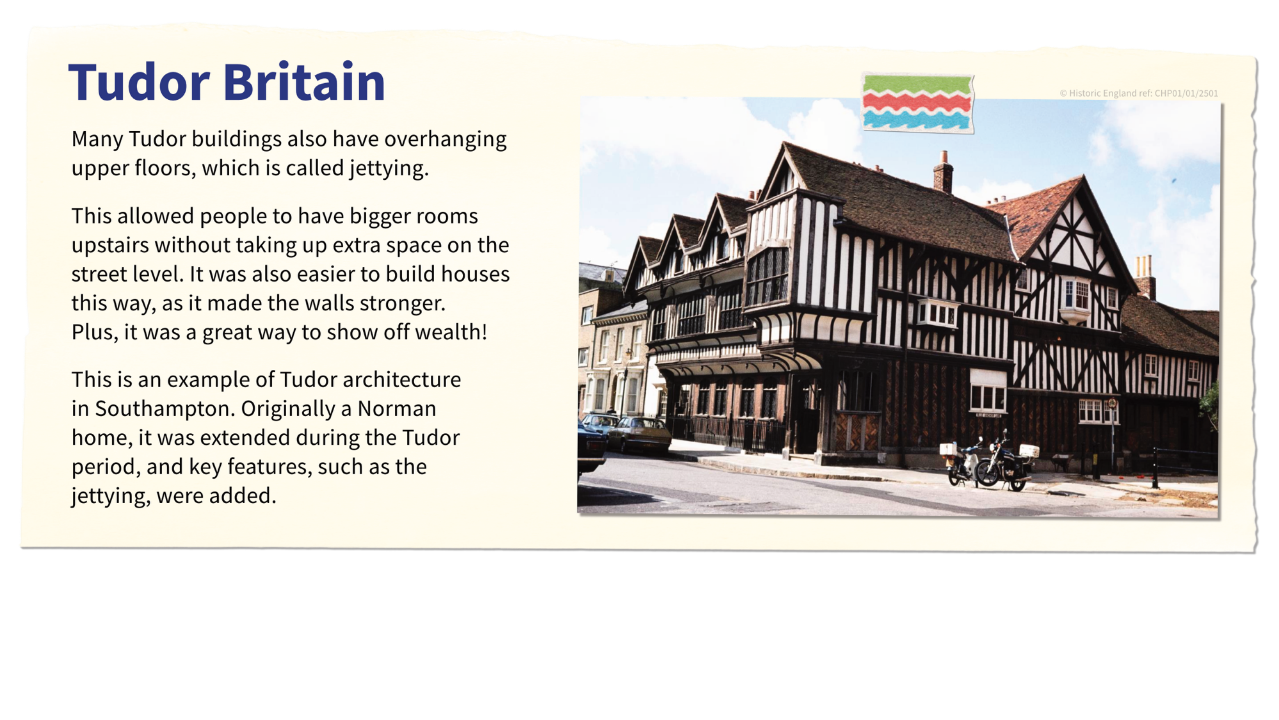 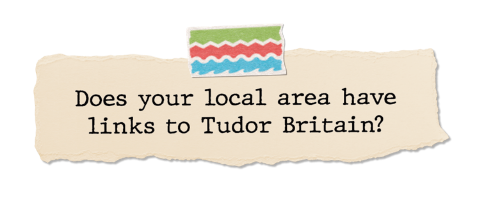 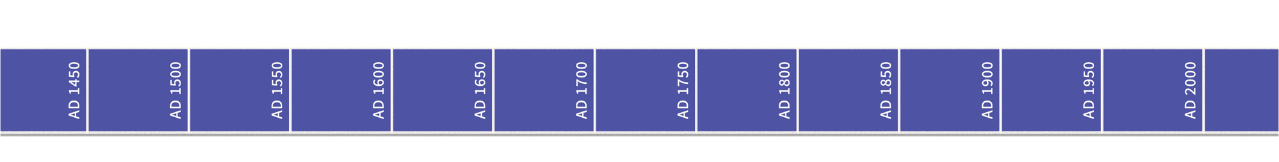 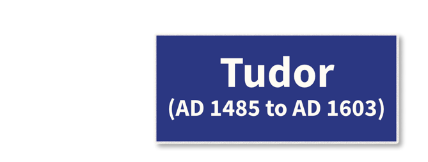 Tudor Brick
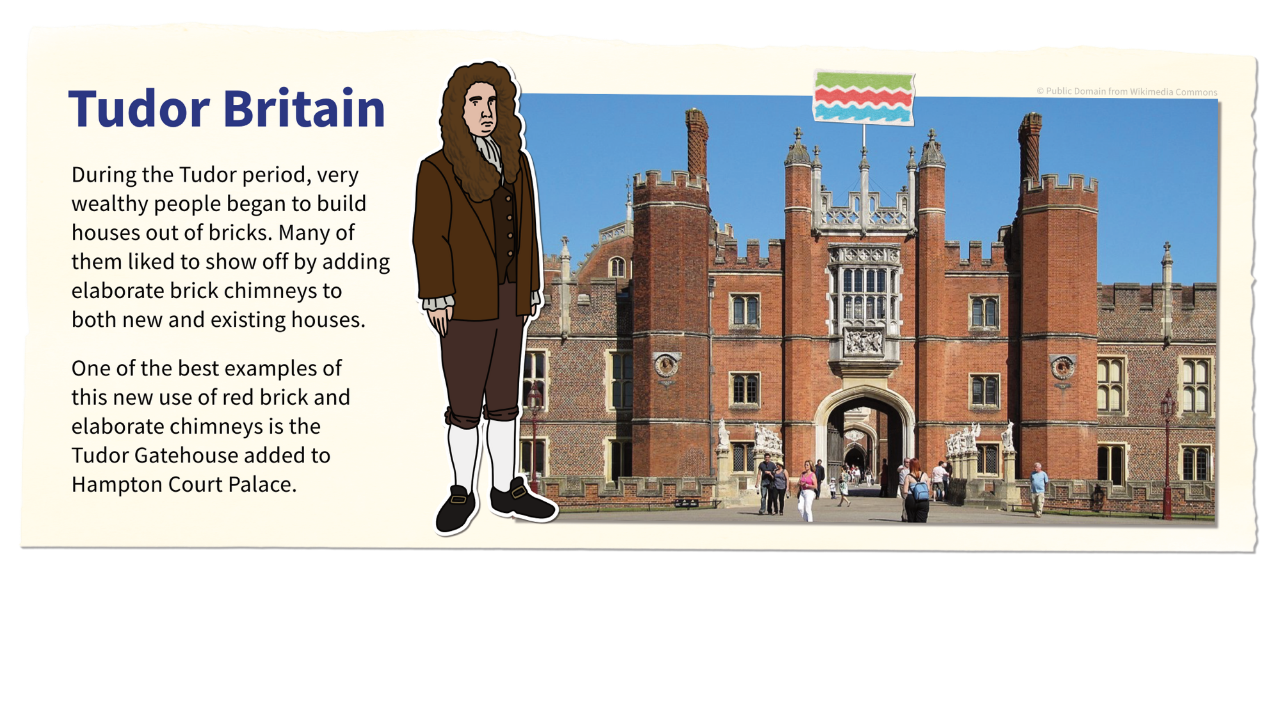 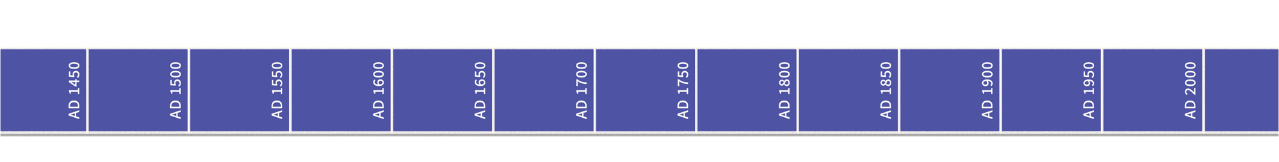 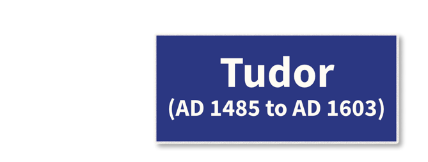 Let’s investigate Tudor buildings
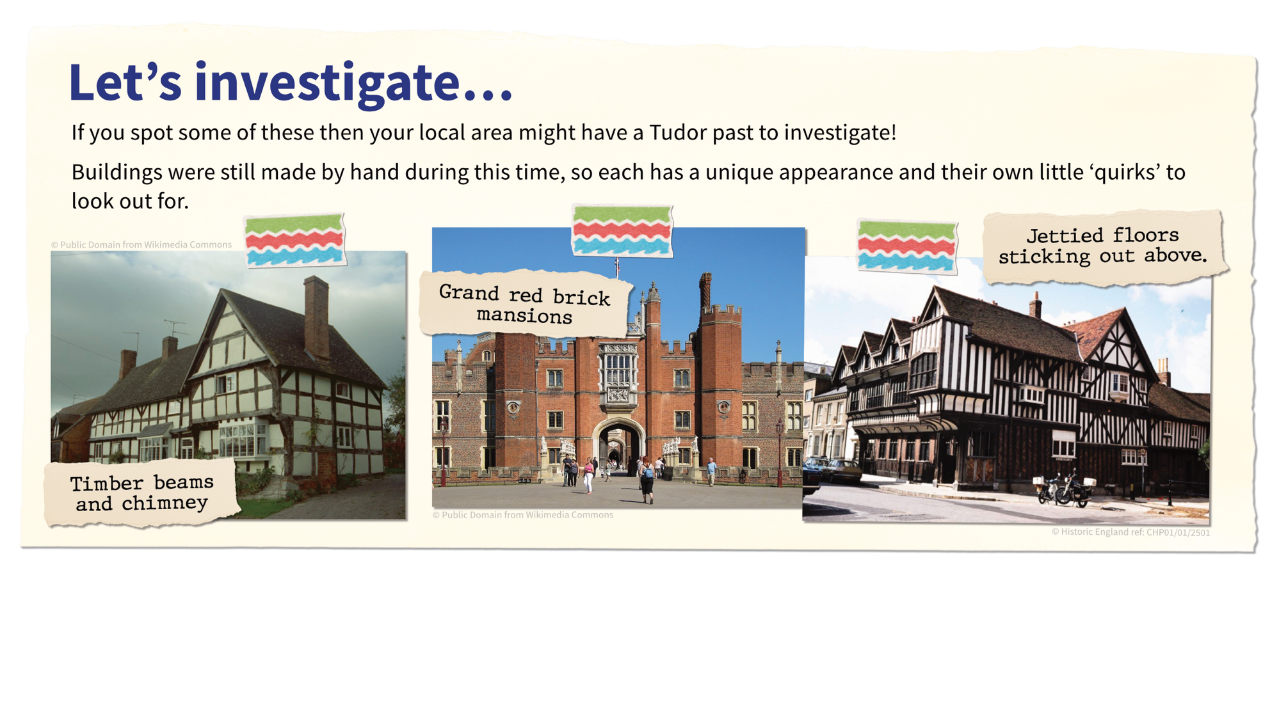 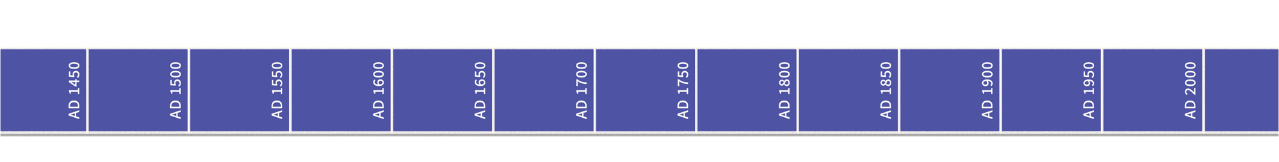 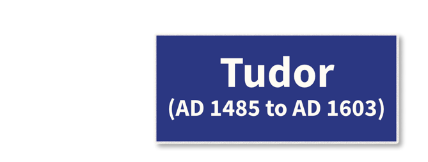 Georgian Britain
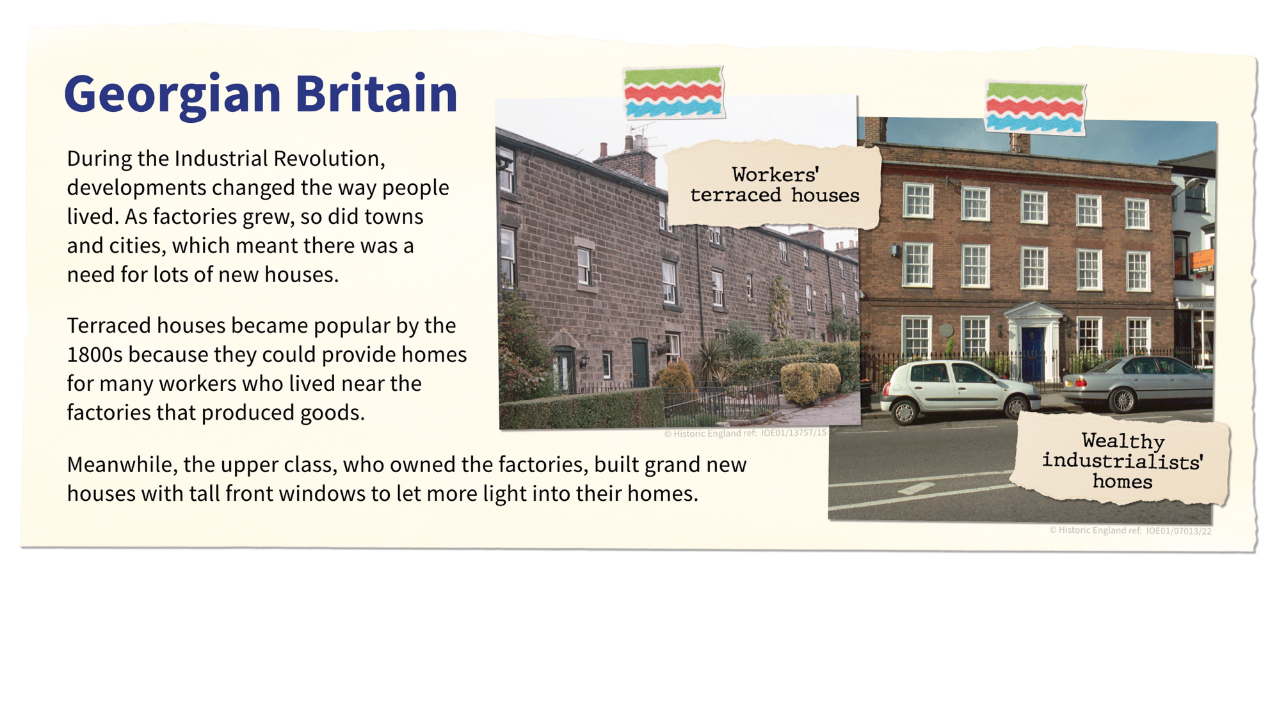 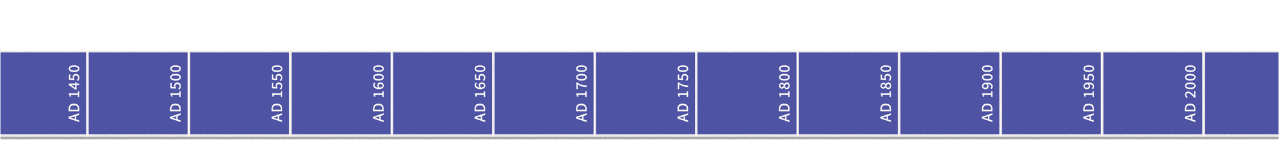 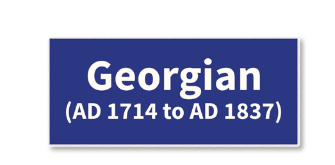 Georgian Workers’ Housing​
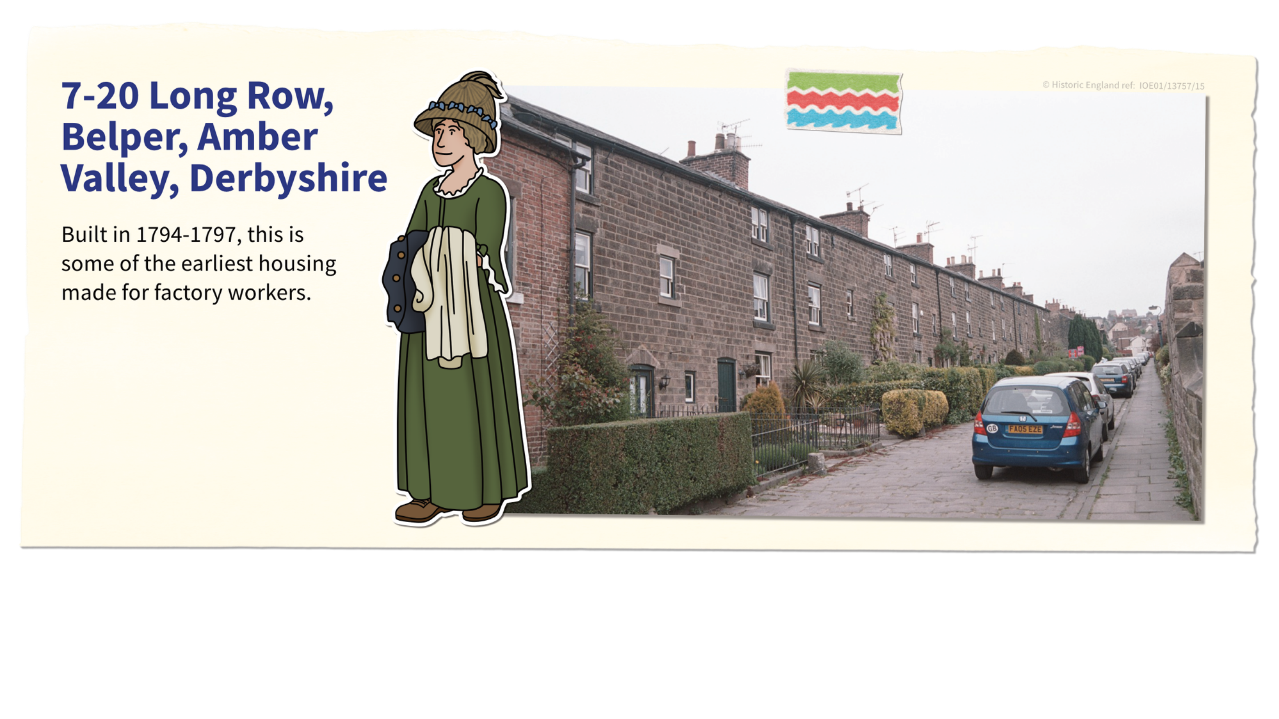 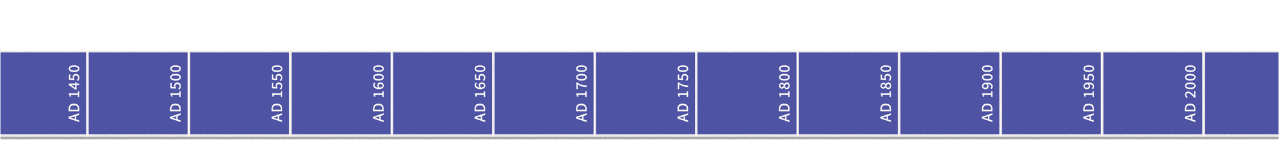 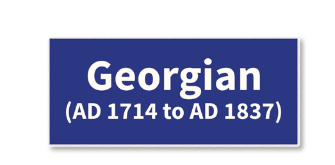 Early Terraced Housing
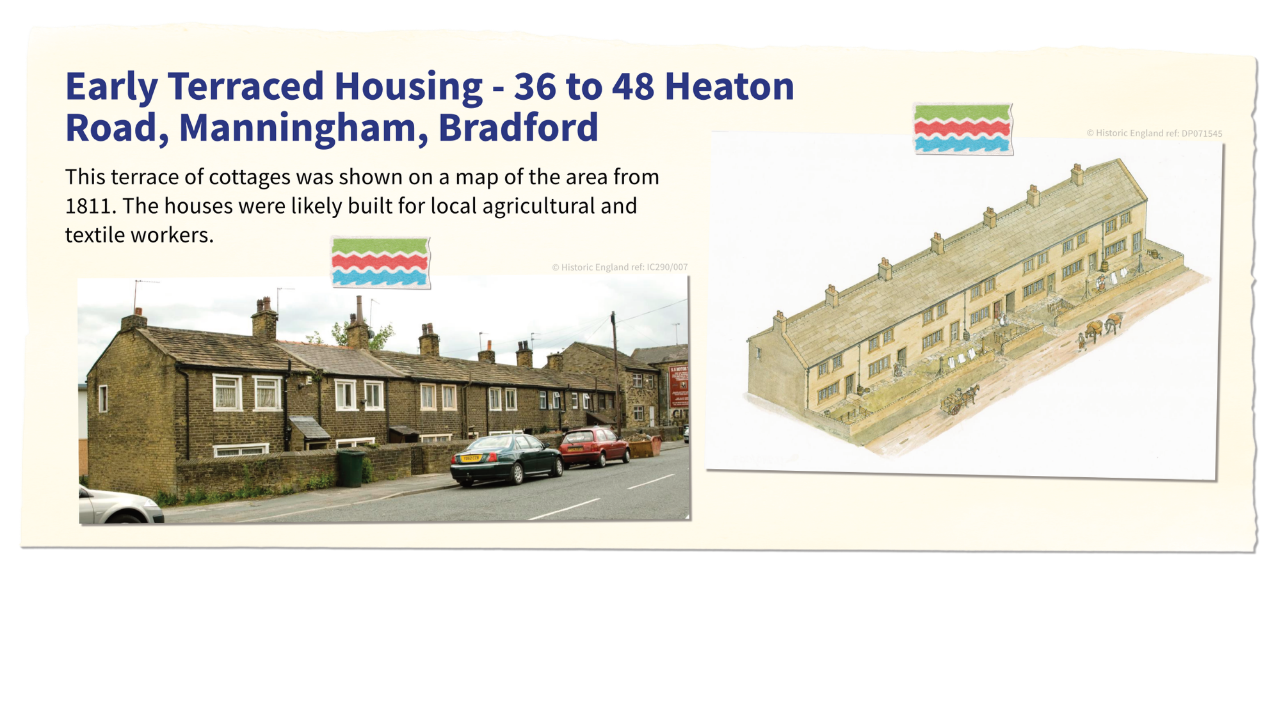 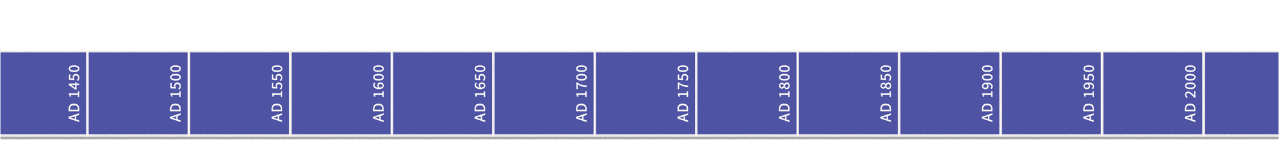 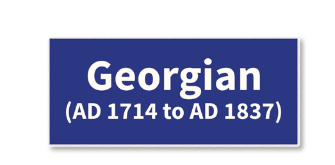 Georgian House Style 1714 - 1836
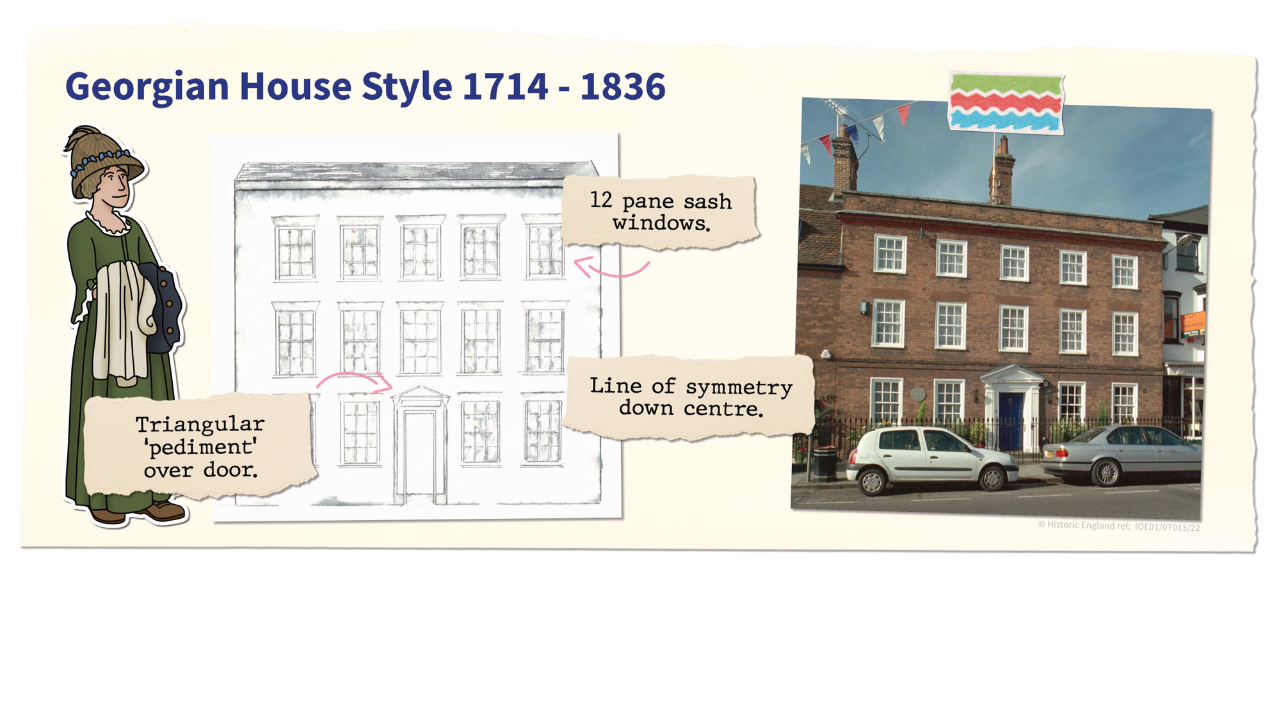 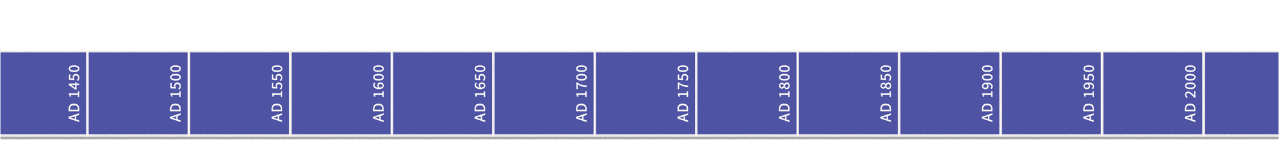 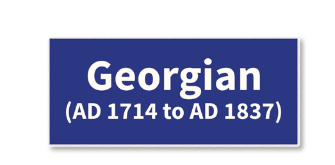 Georgian Country Houses
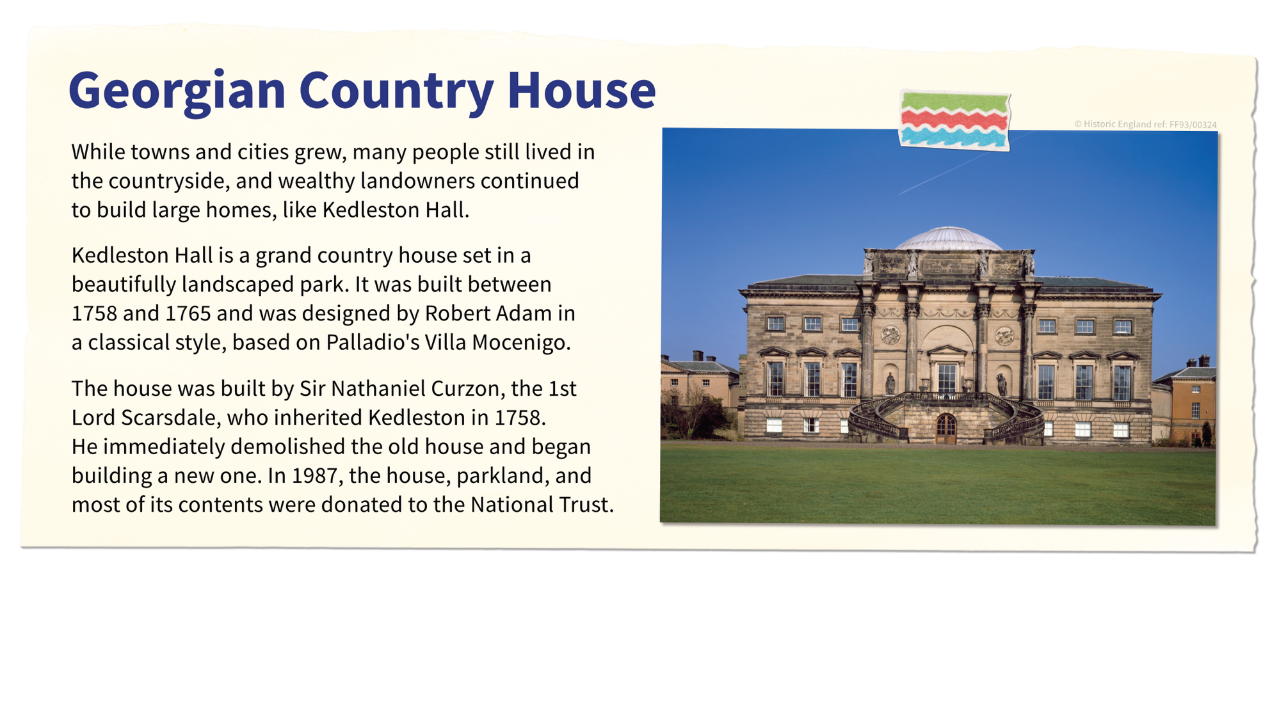 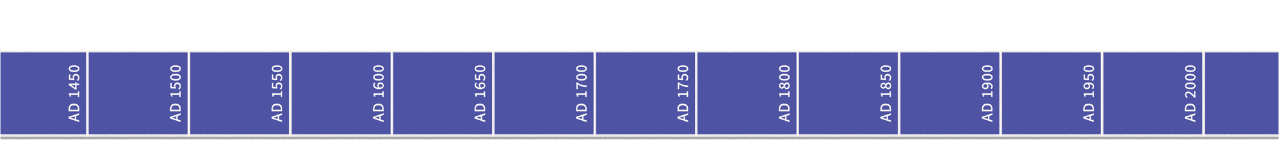 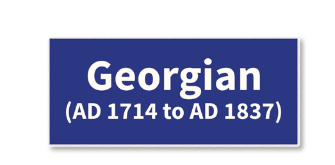 Georgian curved terraces
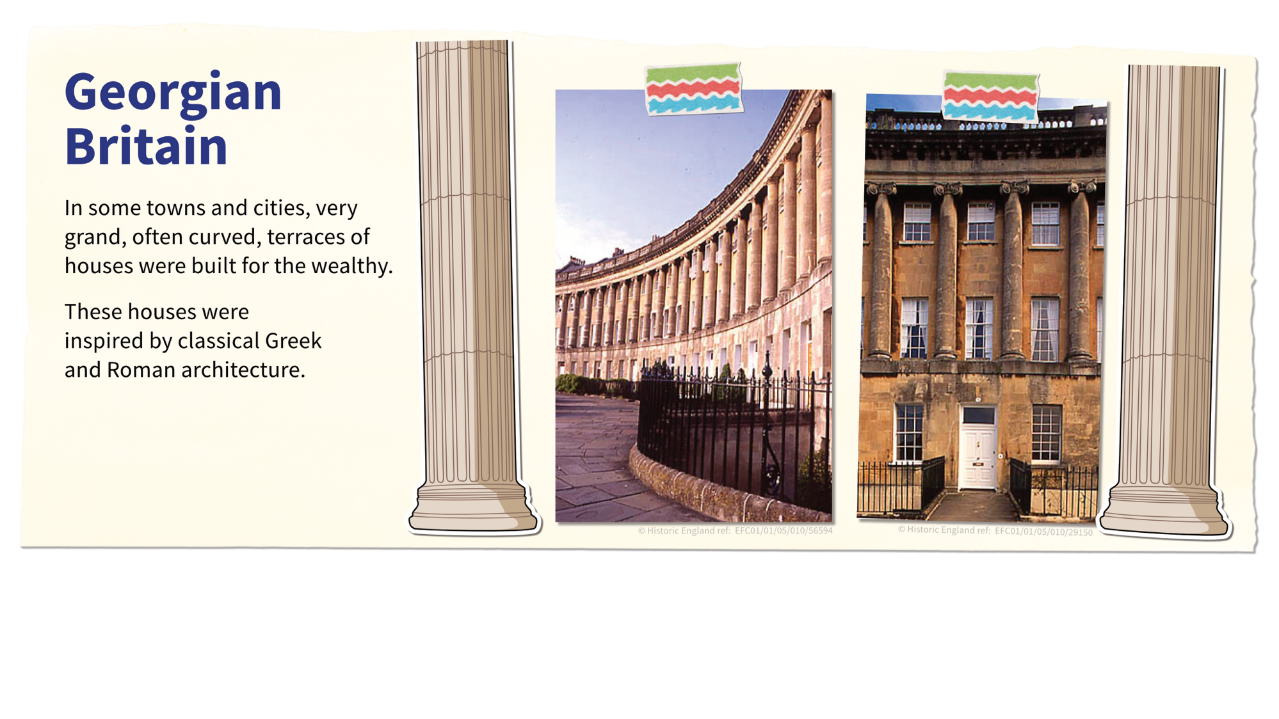 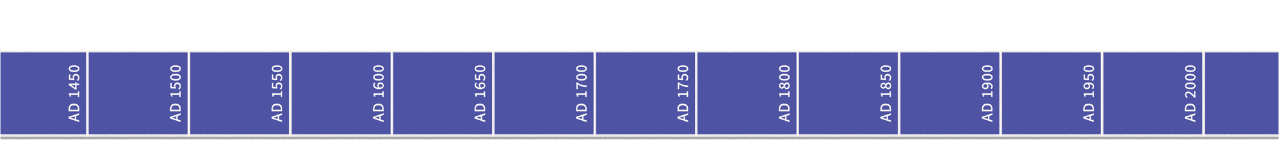 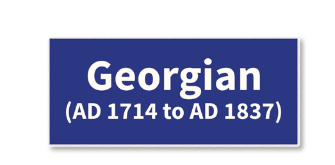 Let’s investigate Georgian houses
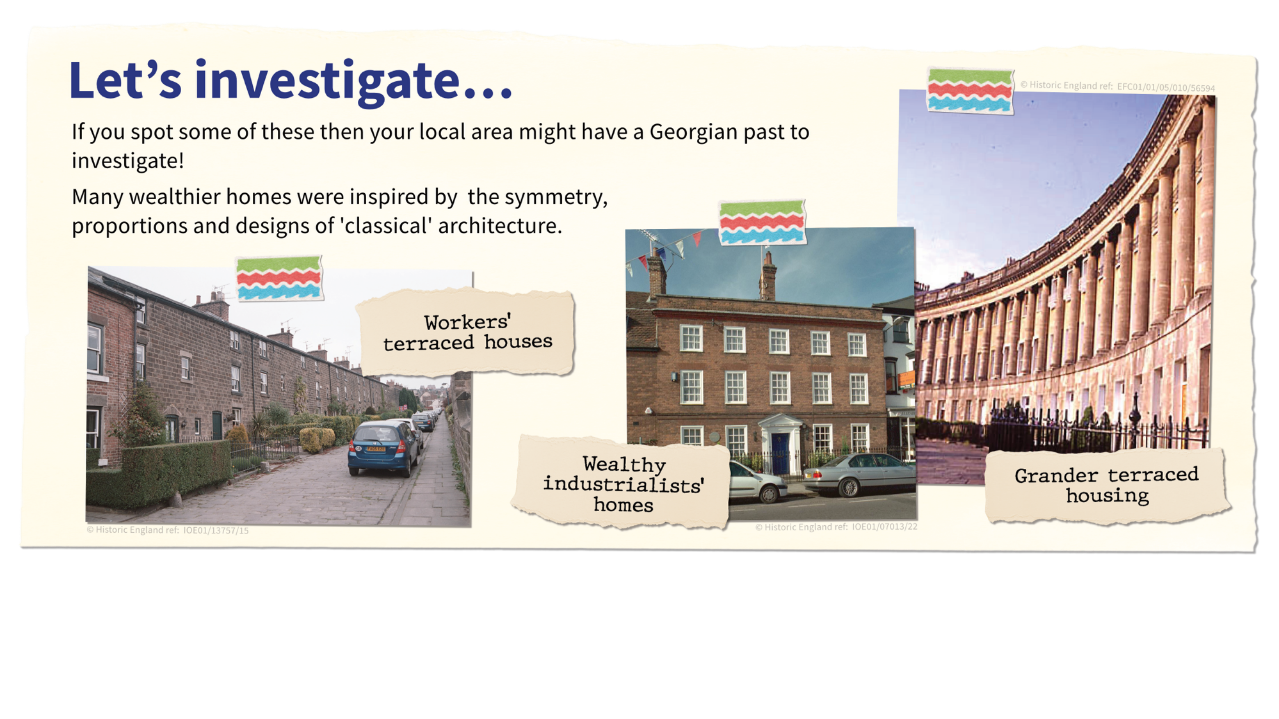 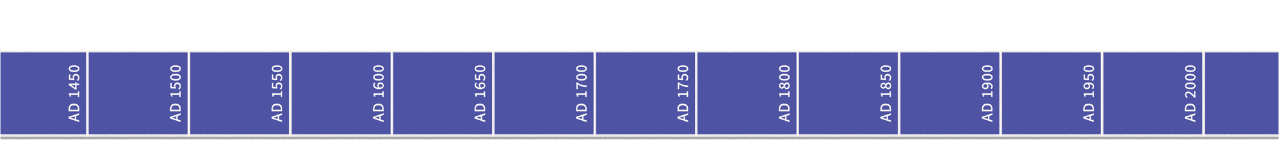 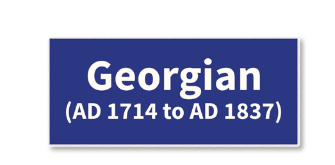 Victorian Britain
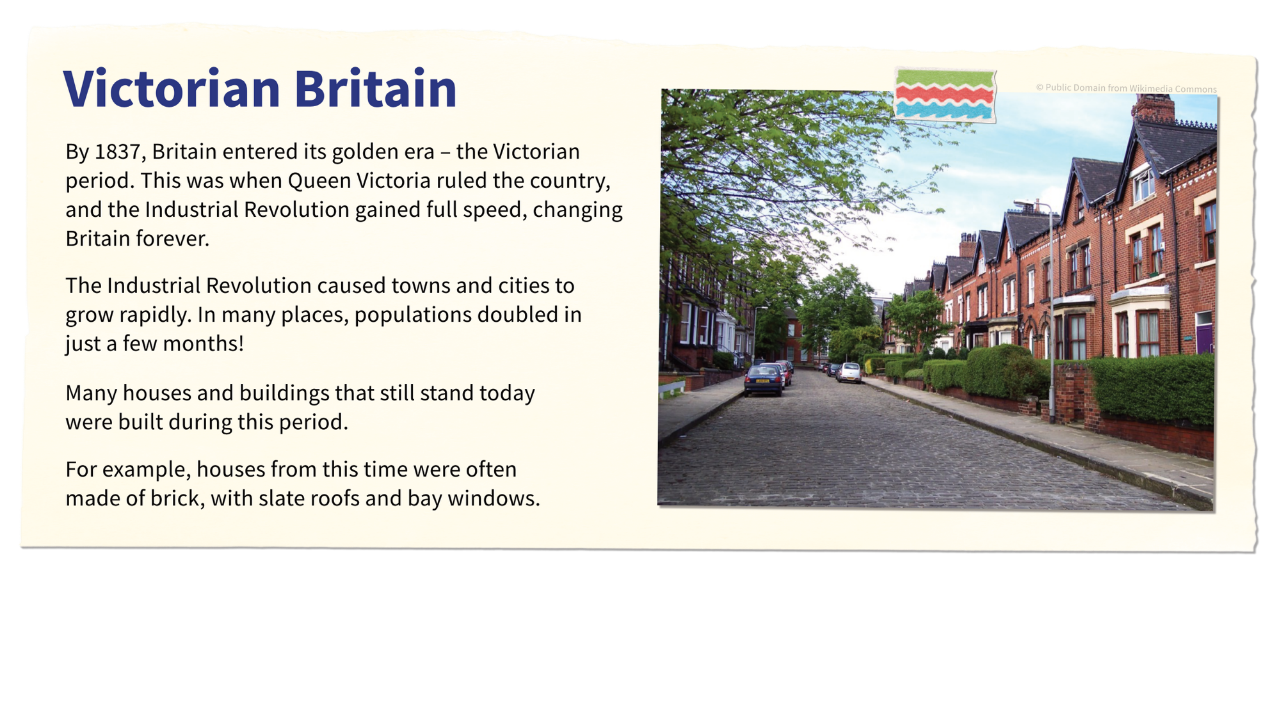 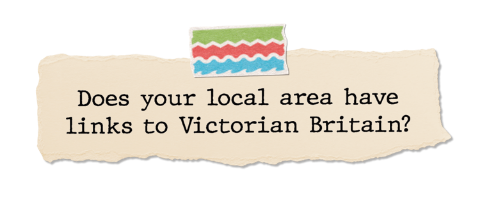 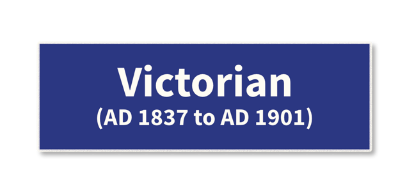 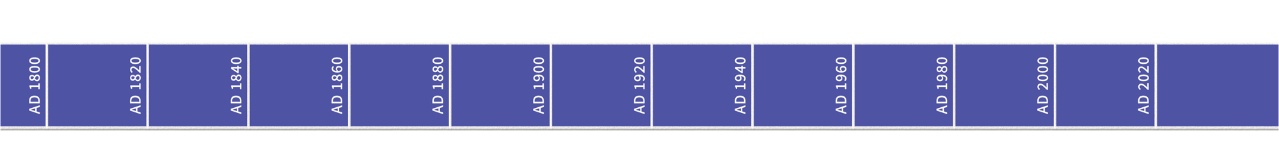 Types of Victorian Terraced House
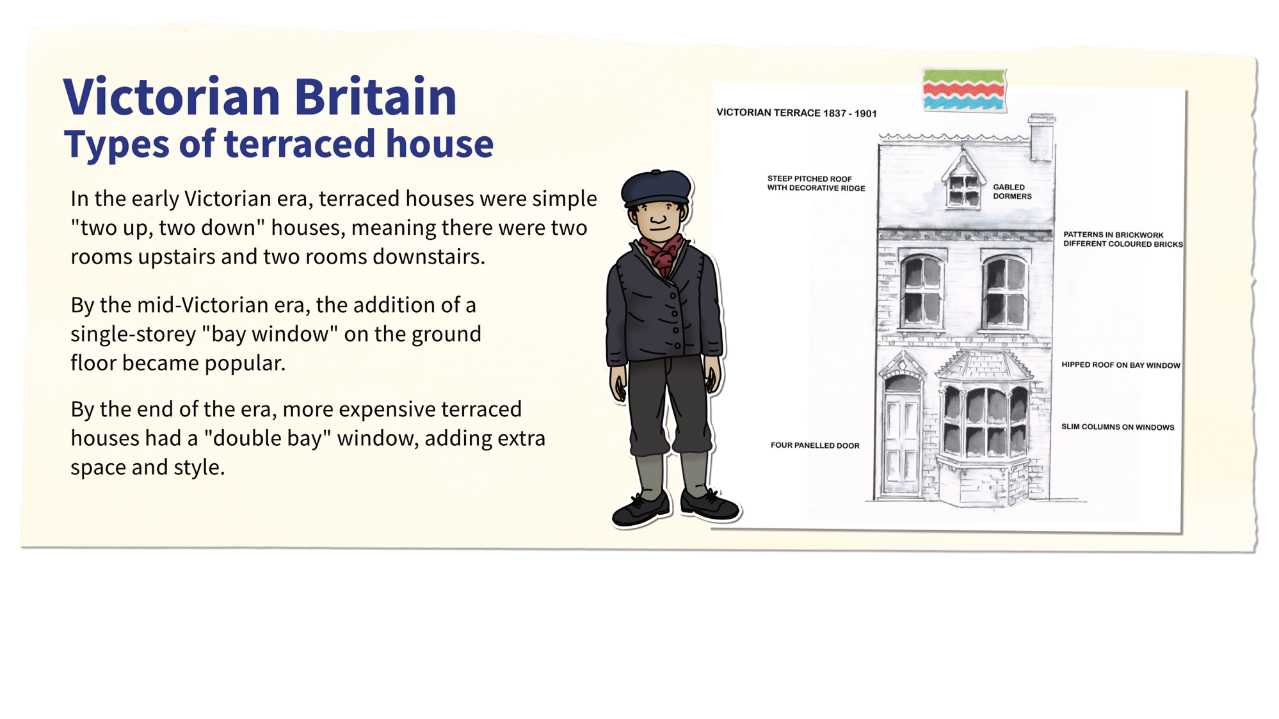 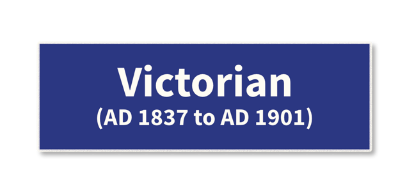 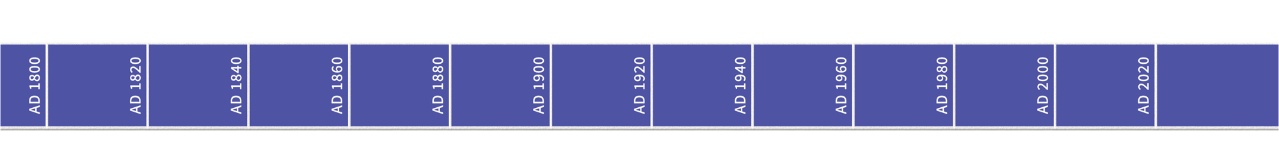 Victorian Grand city buildings
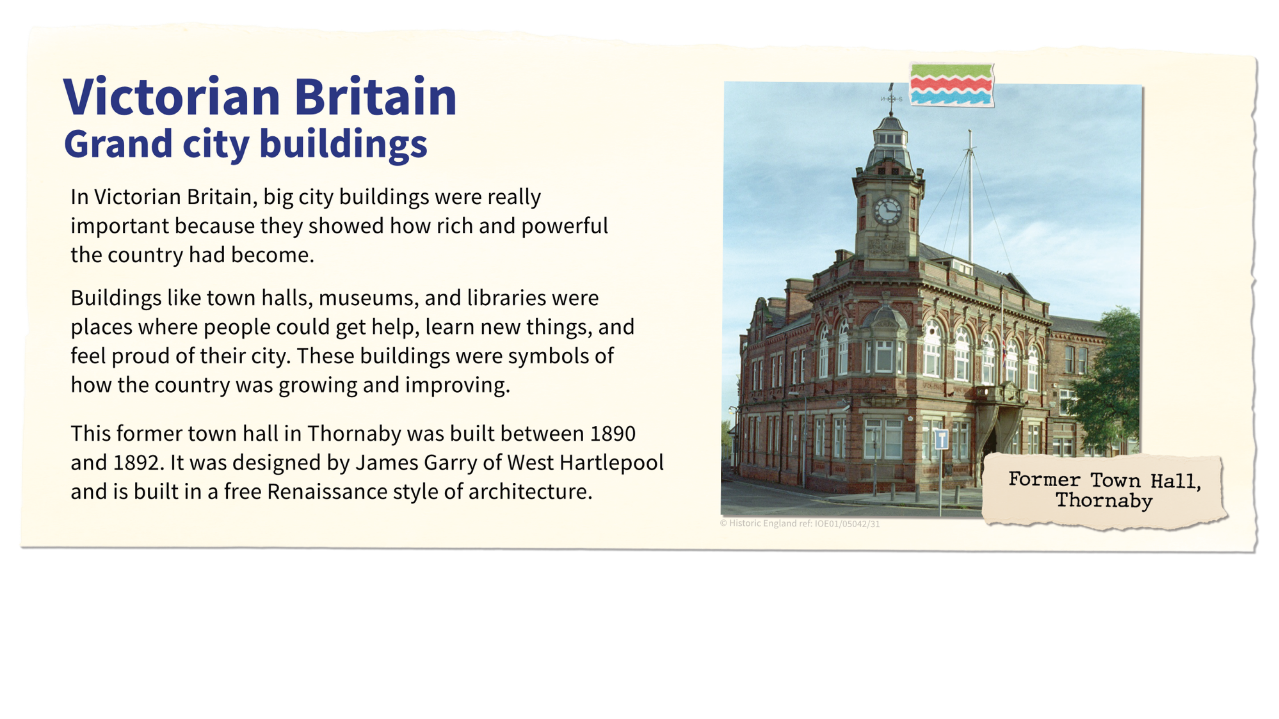 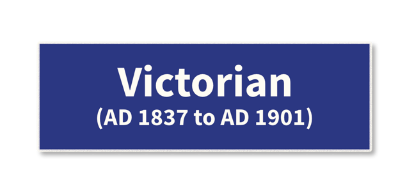 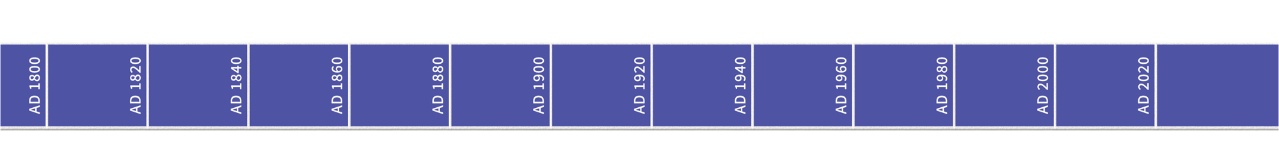 Victorian Large factory buildings
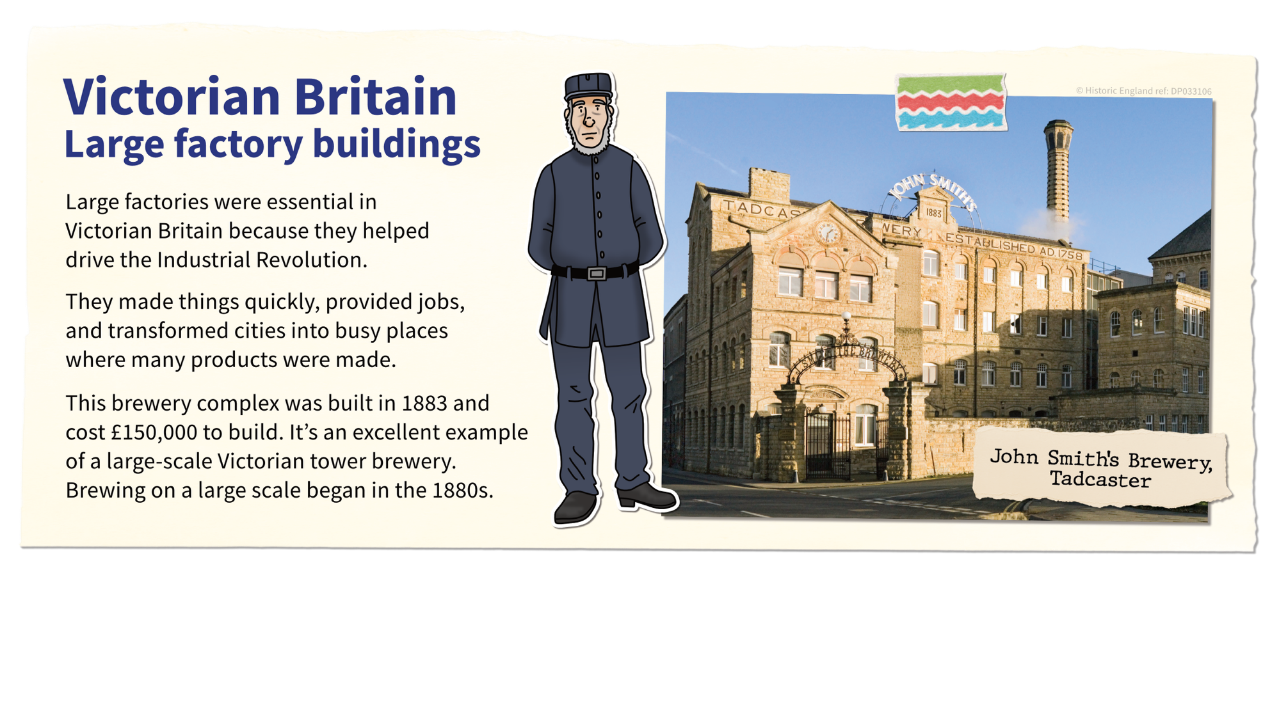 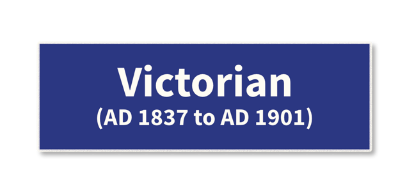 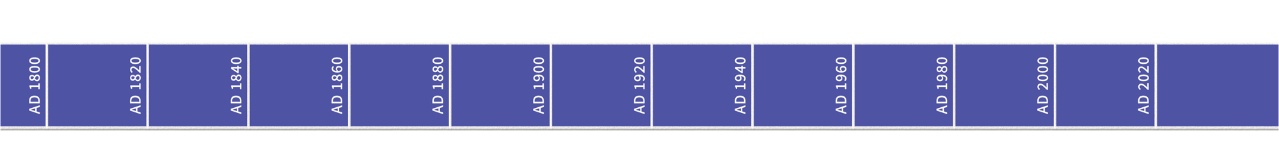 Victorian Transport
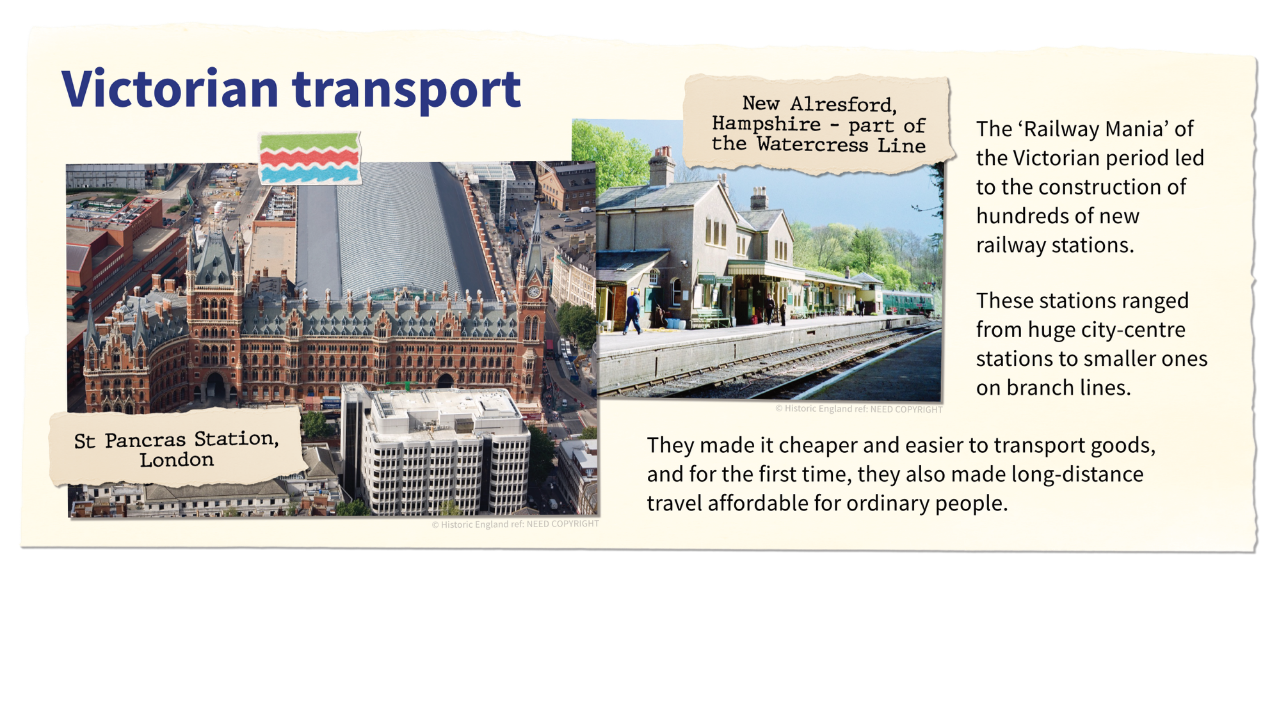 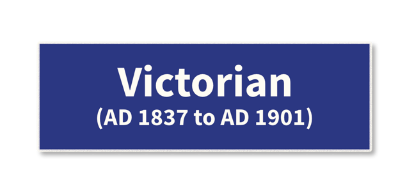 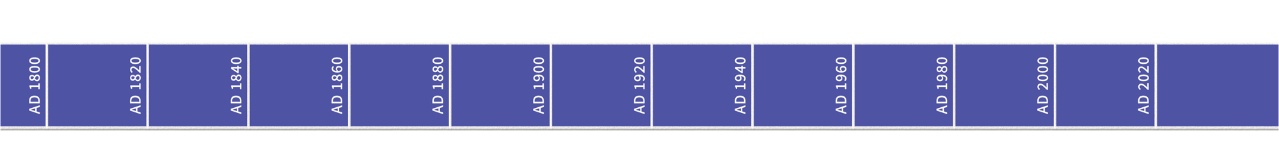 Let’s investigate Victorian buildings
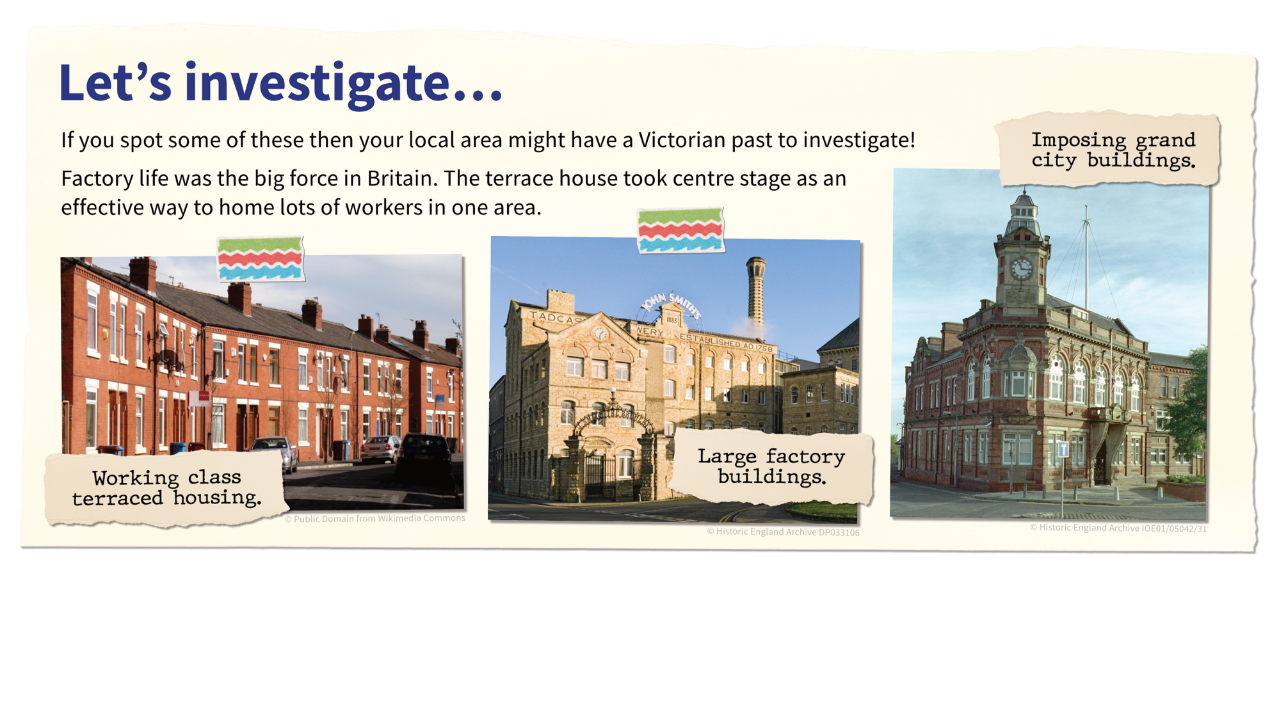 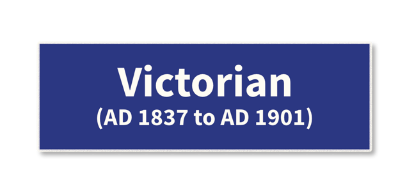 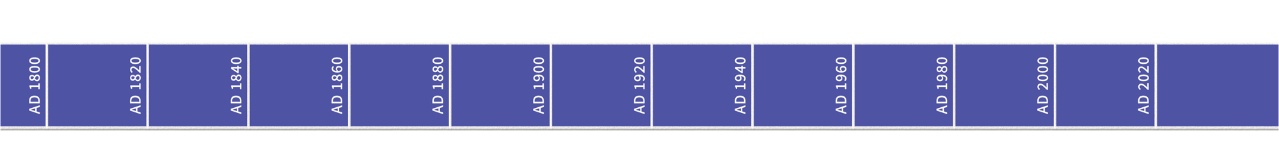 Edwardian Britain
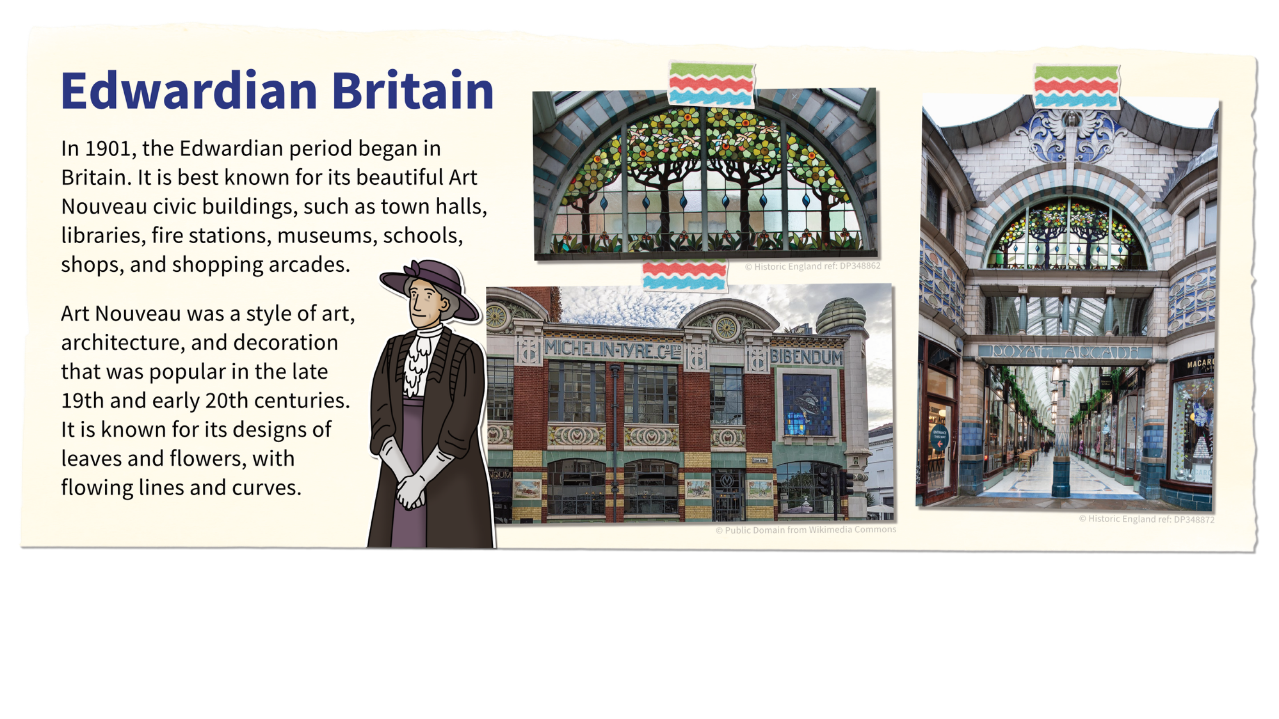 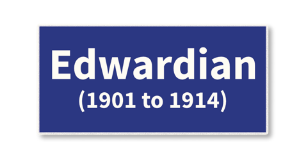 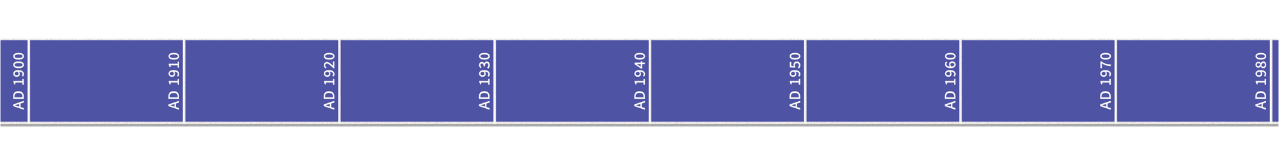 Interwar Britain – Art Deco
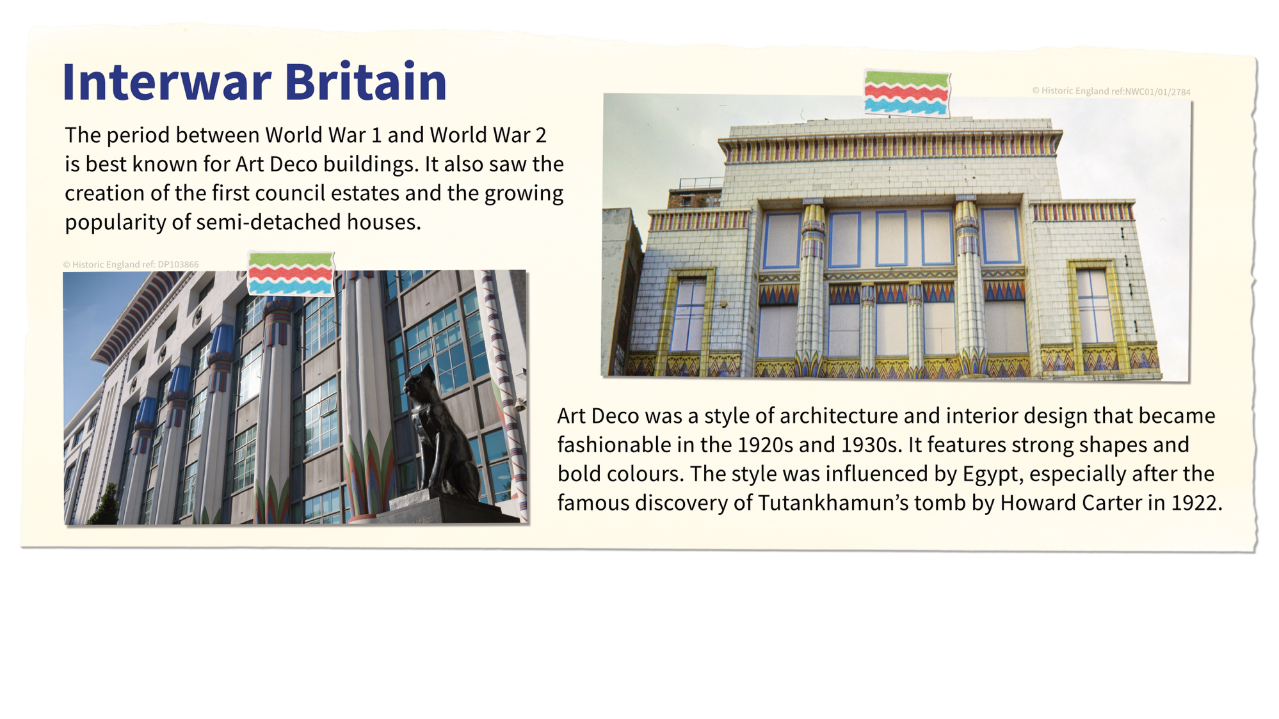 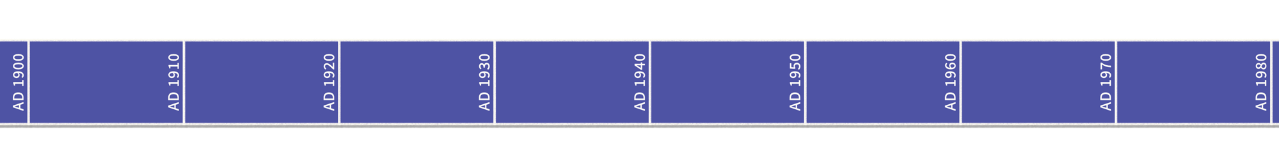 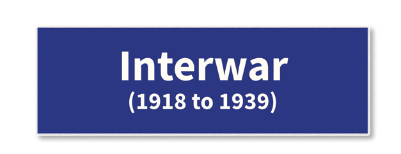 Interwar Britain – Semis
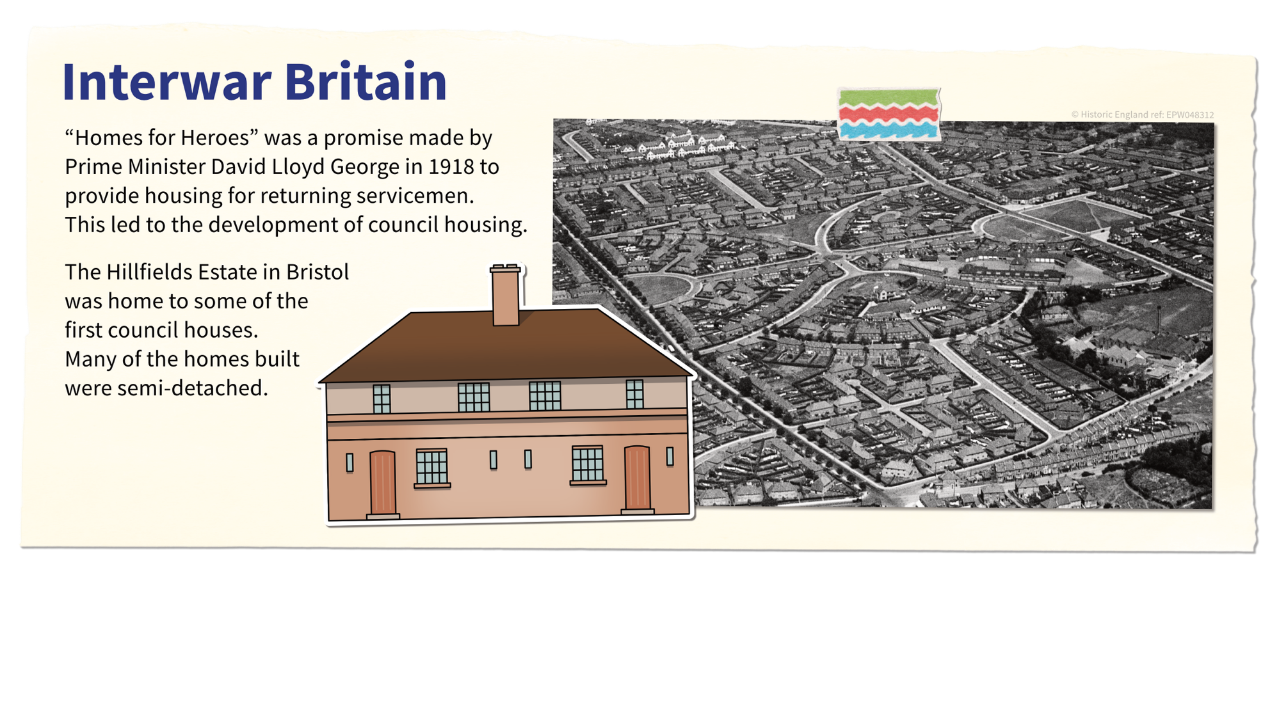 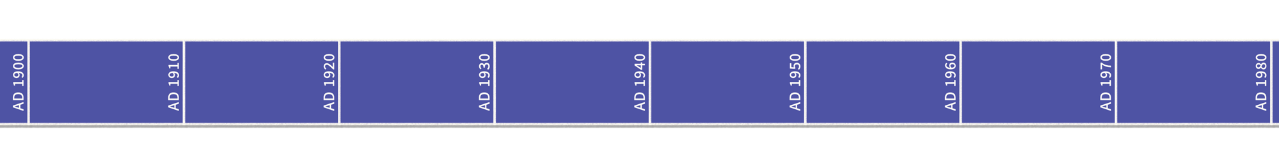 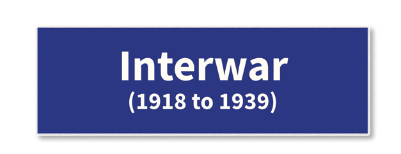 Postwar Britain​
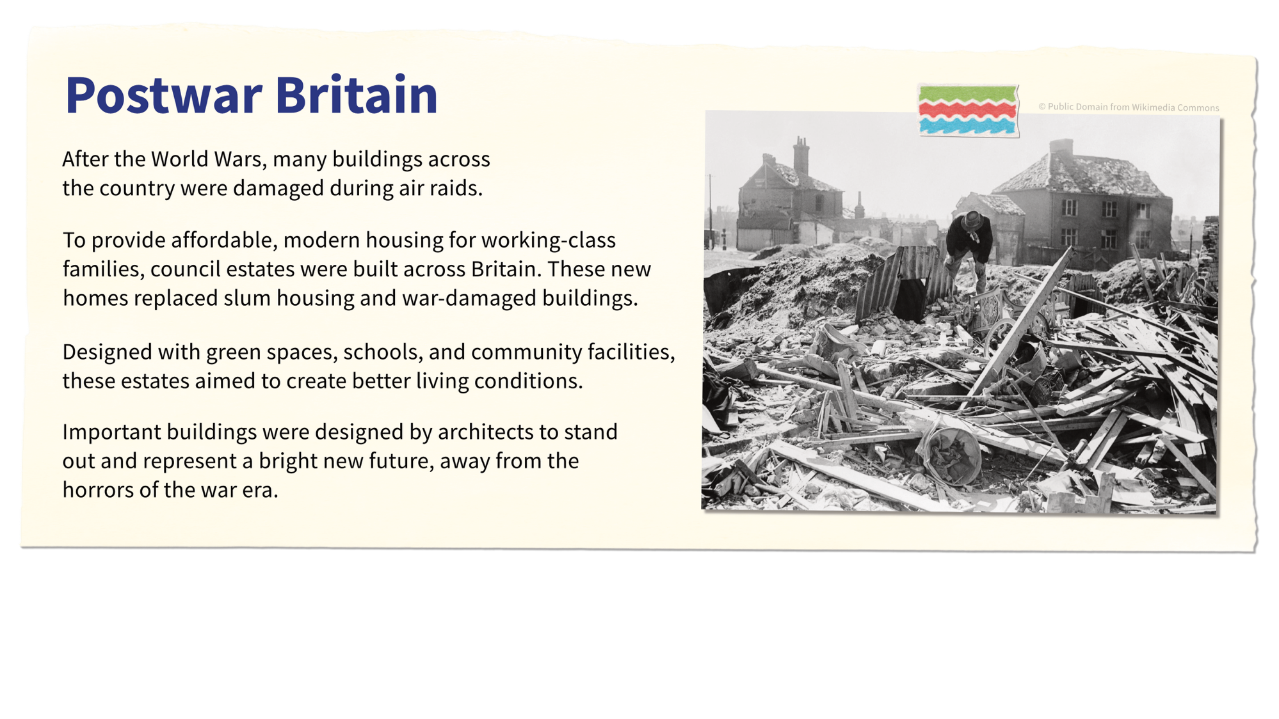 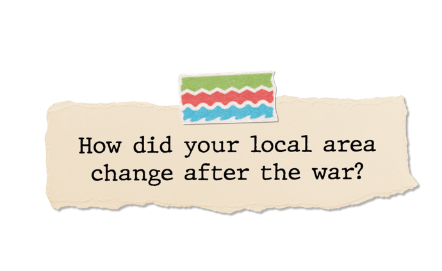 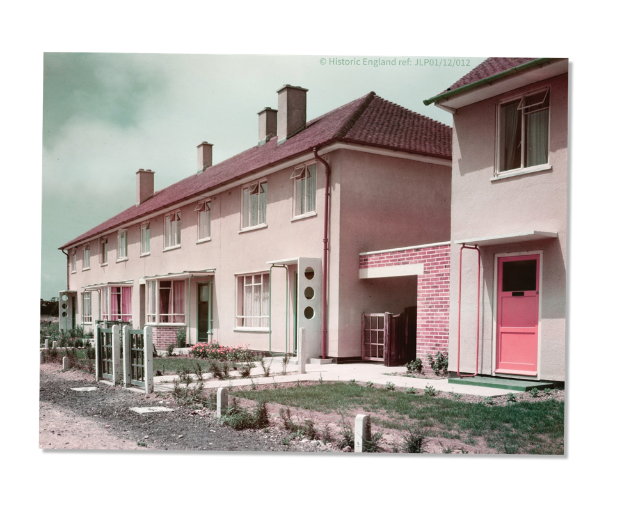 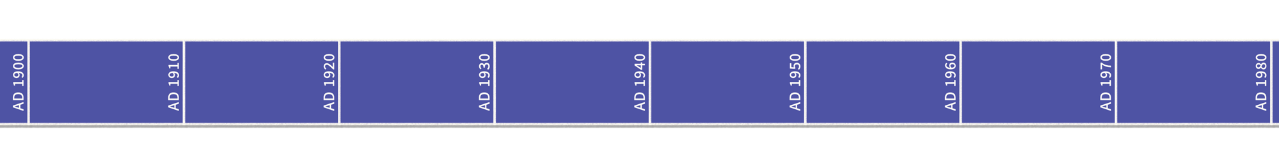 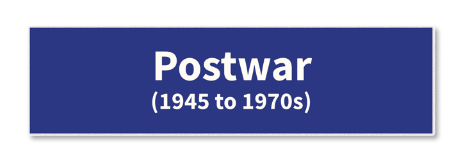 Postwar Tower Blocks
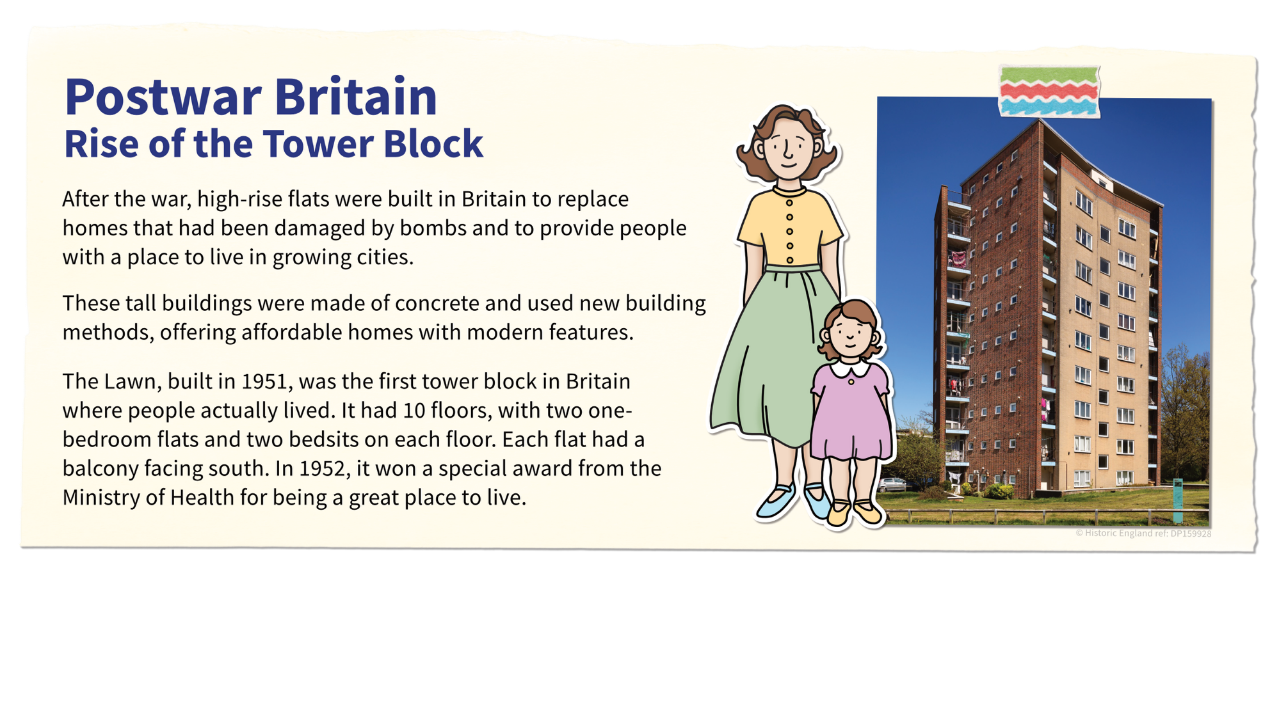 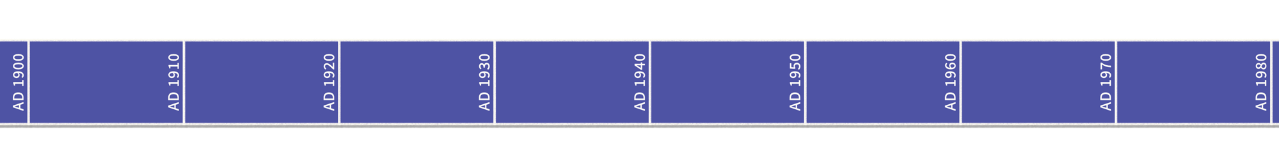 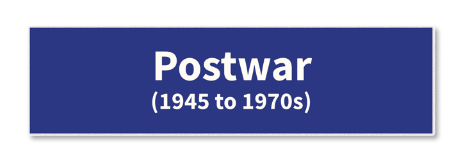 Postwar New Town Centres
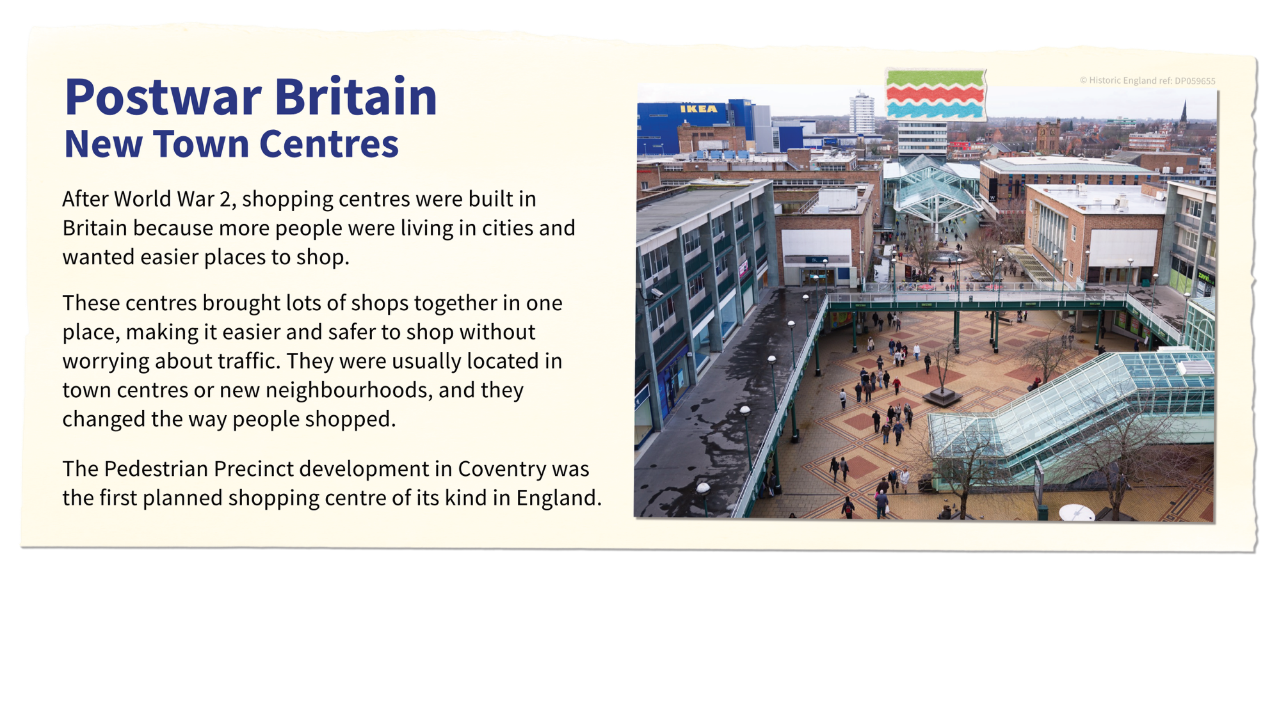 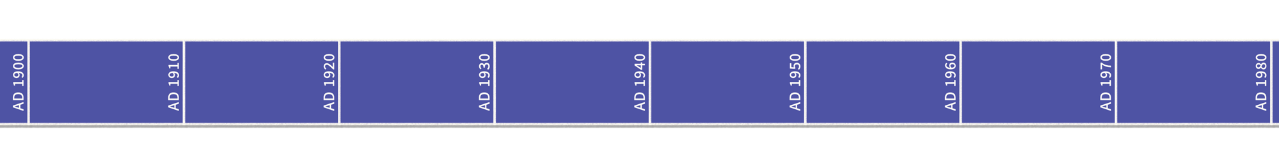 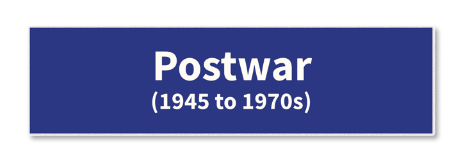 Let’s investigate Postwar buildings
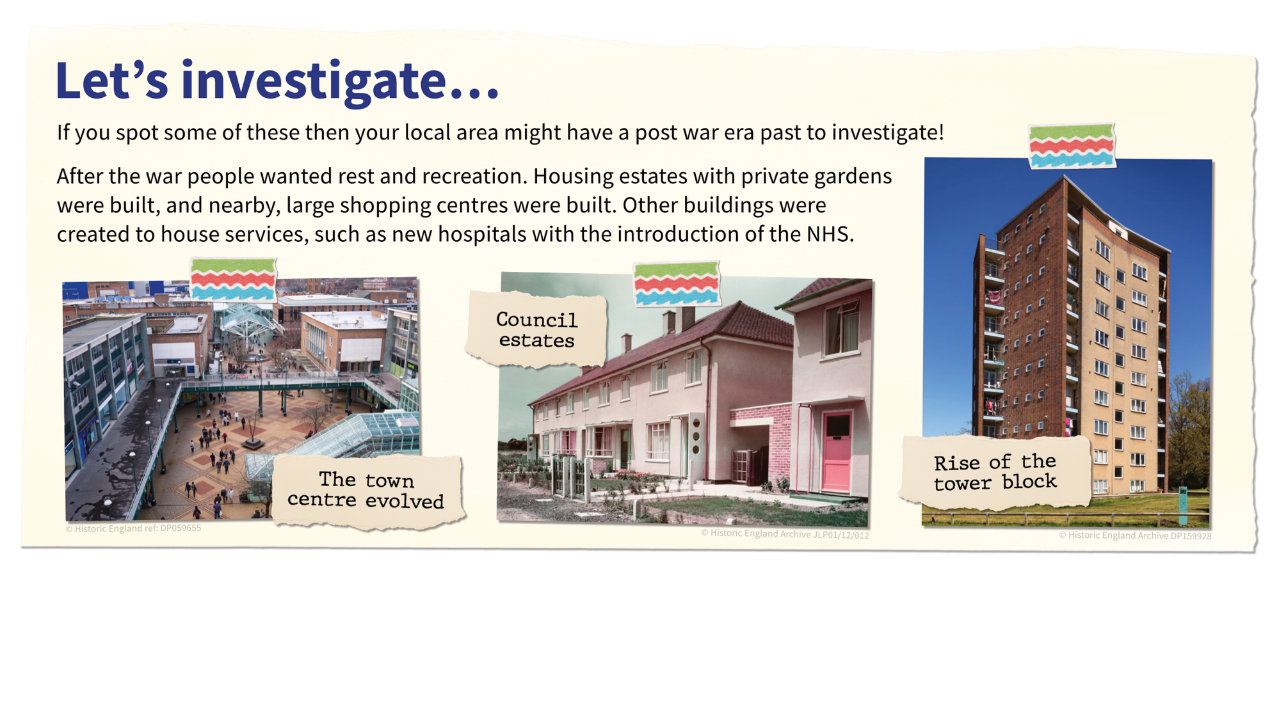 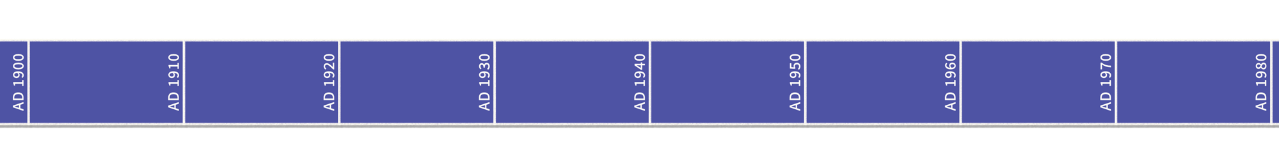 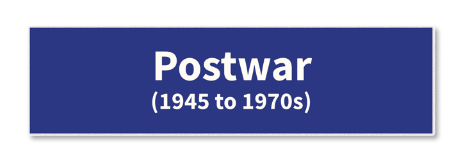 Post-modern Britain
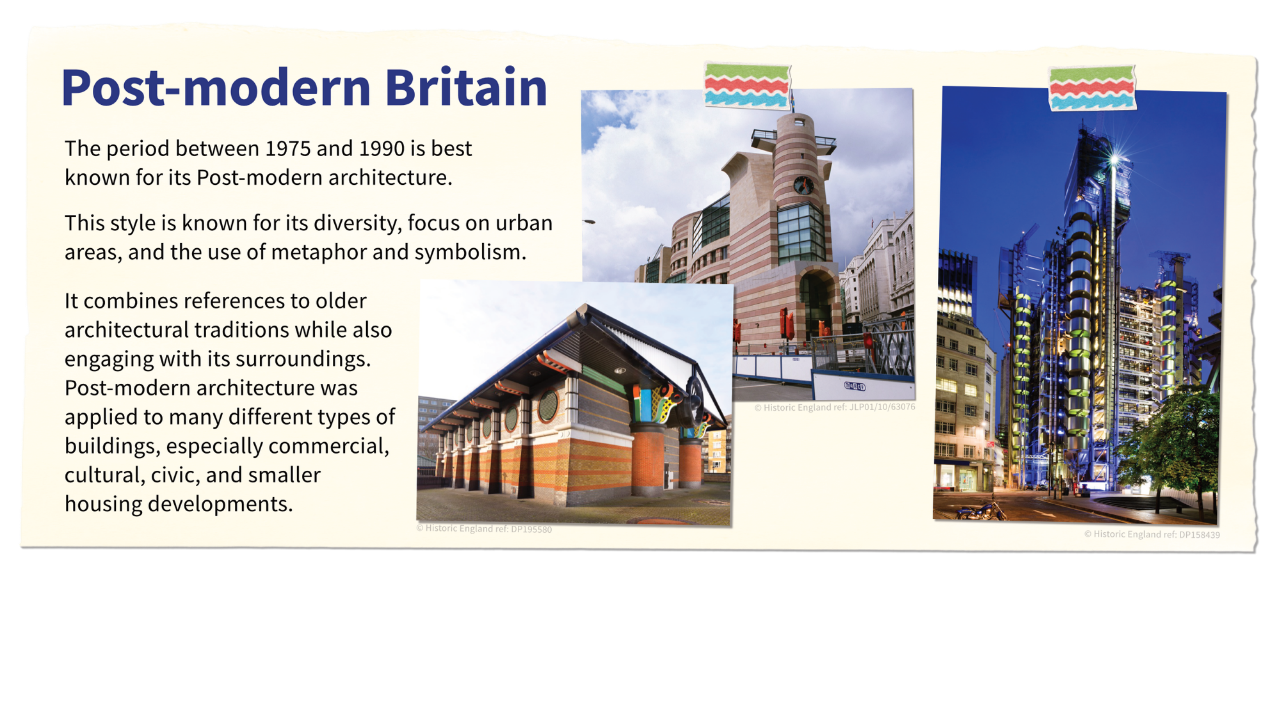 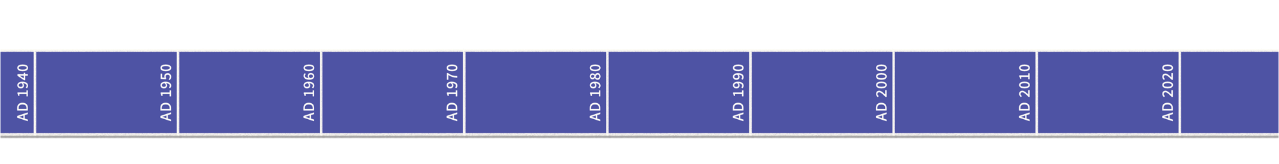 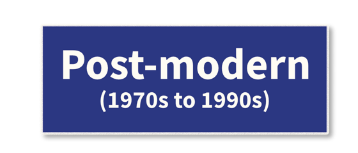 Modern (contemporary) buildings
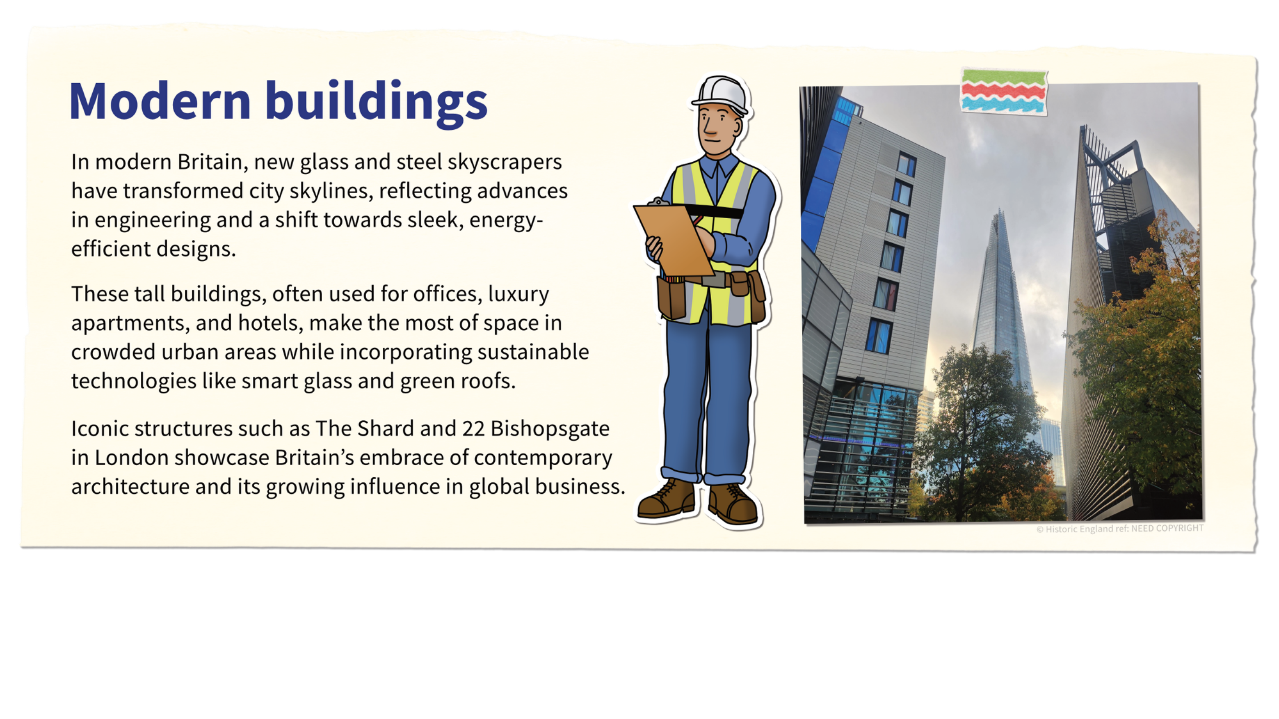 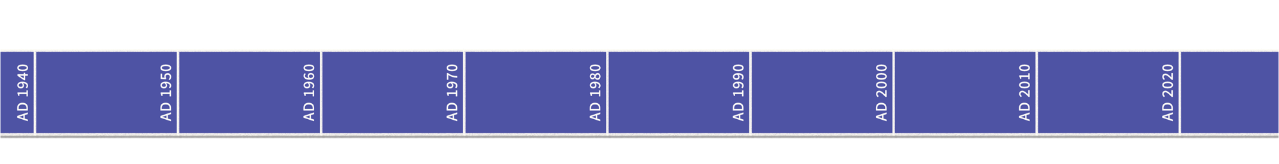 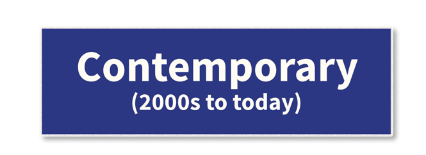 Millennium Dome
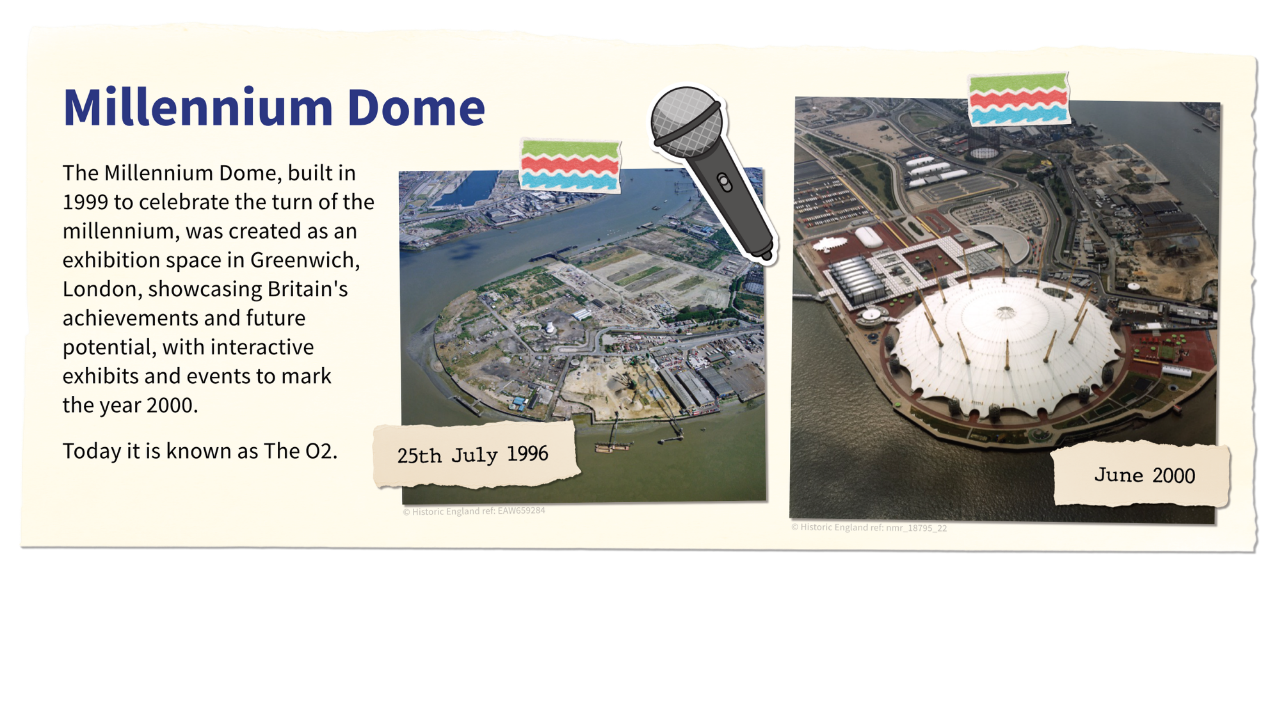 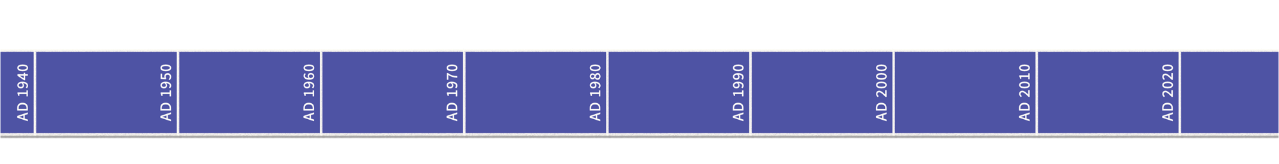 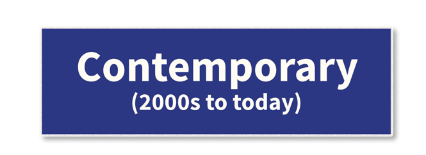 Contemporary re-use of older buildings
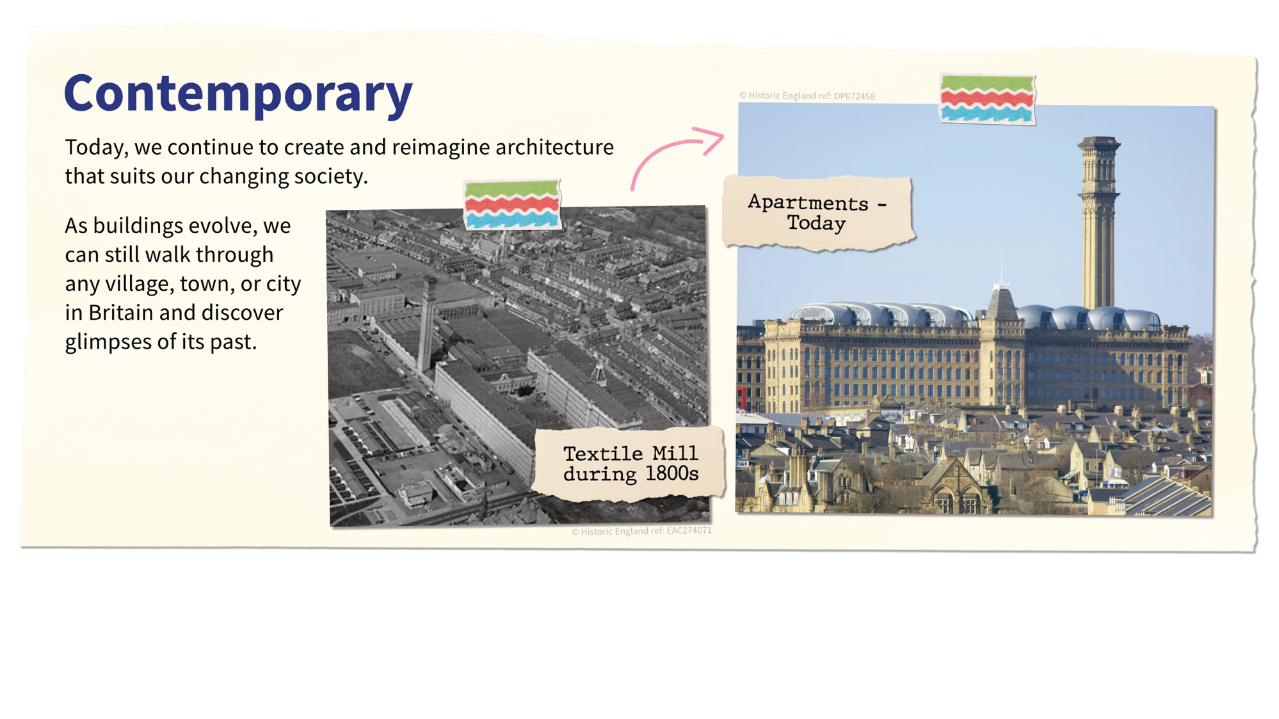 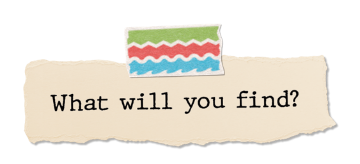 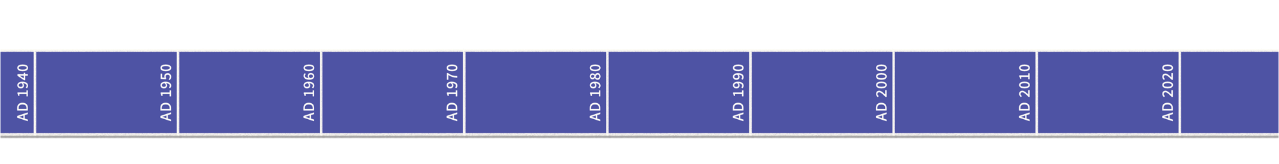 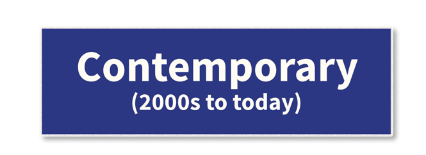